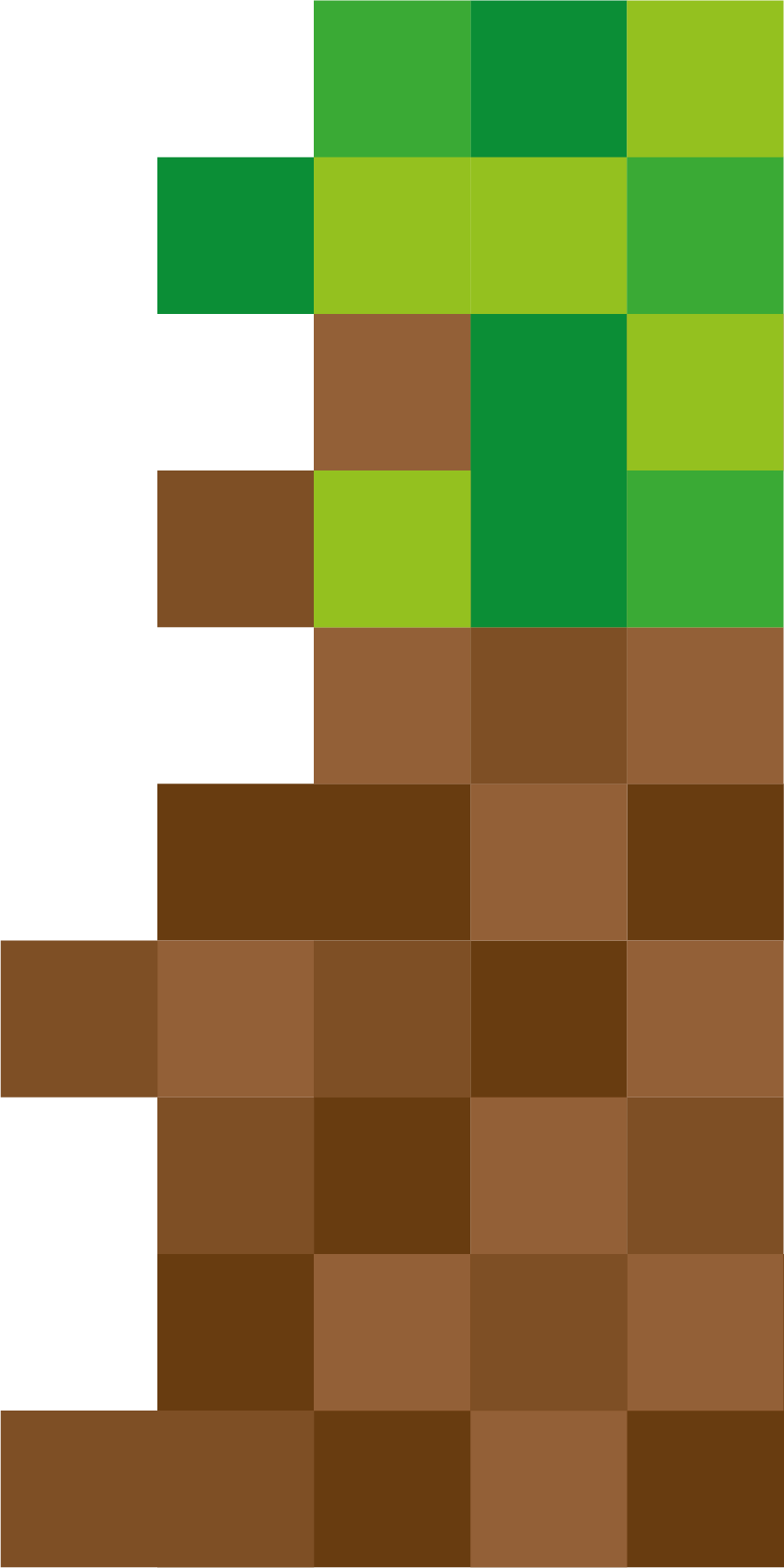 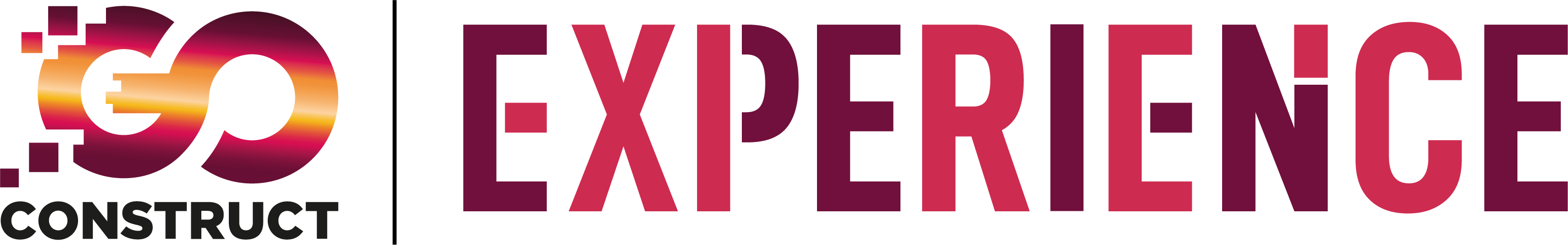 LESSON 2
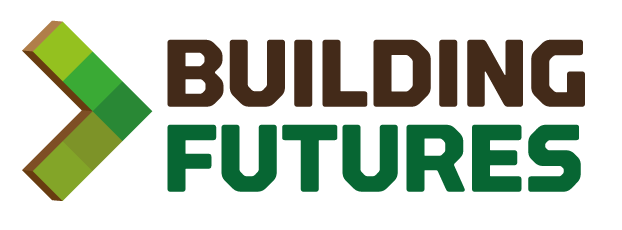 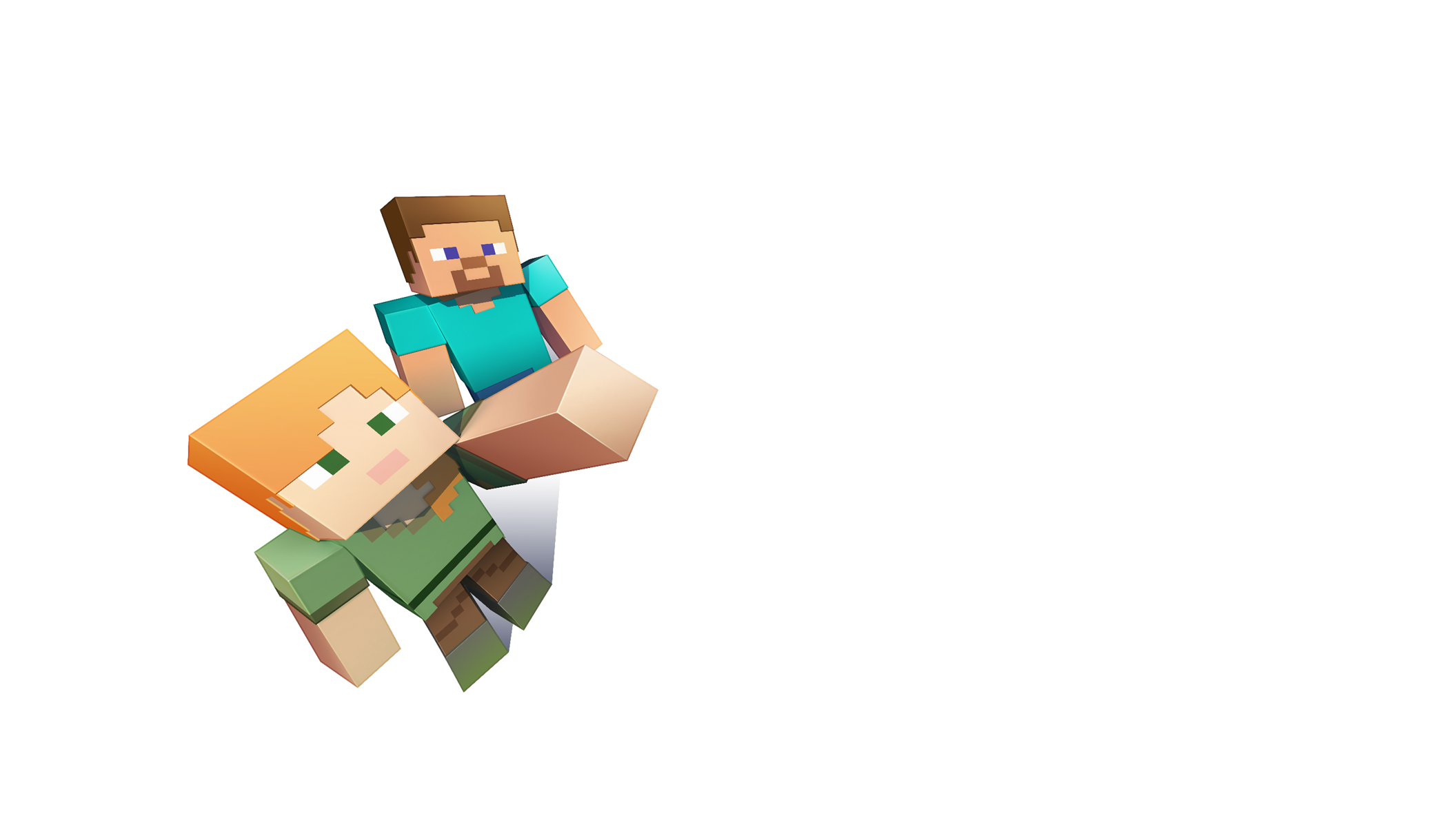 Private Spaces in Construction
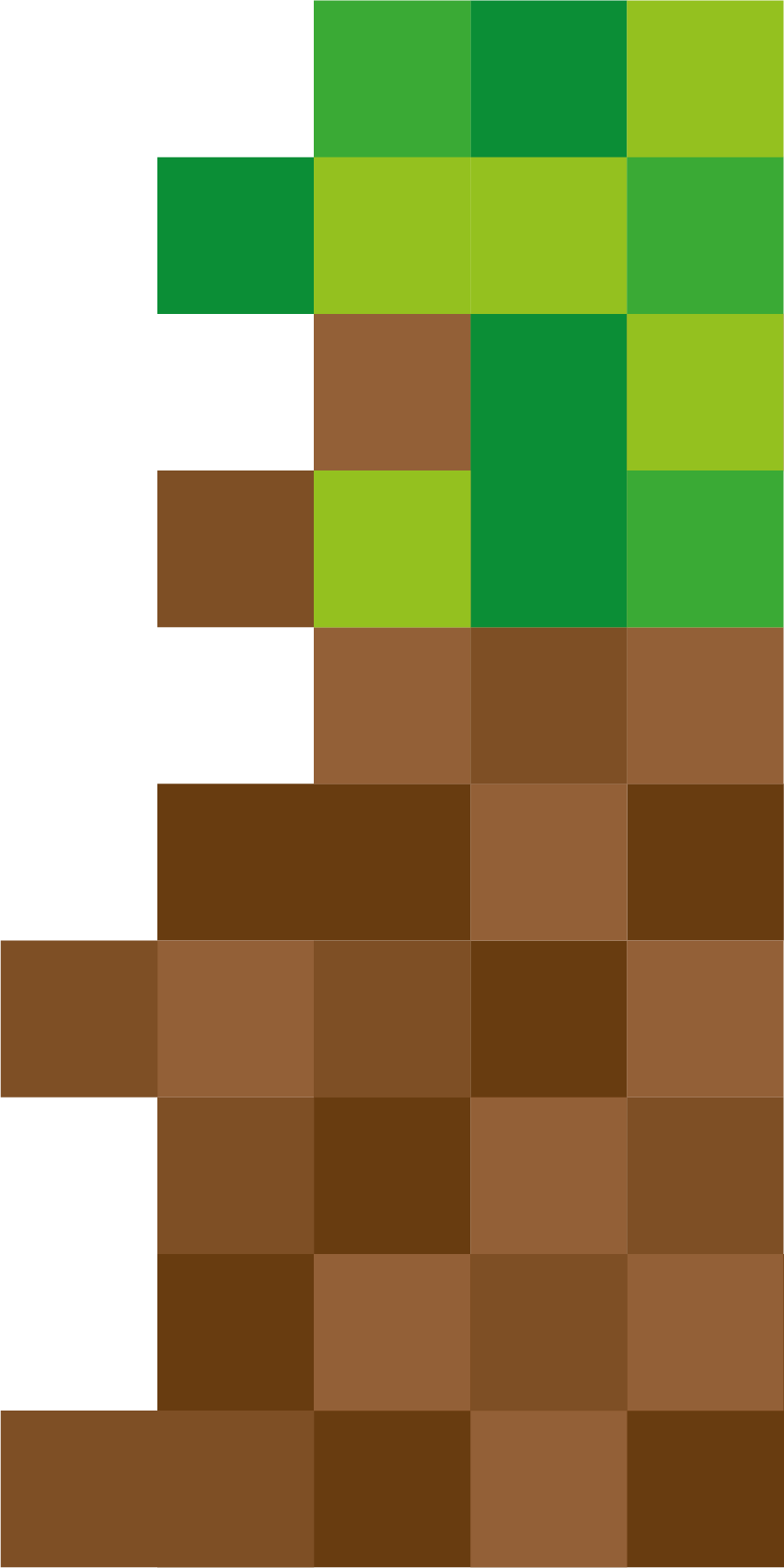 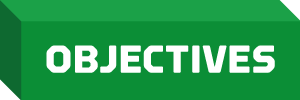 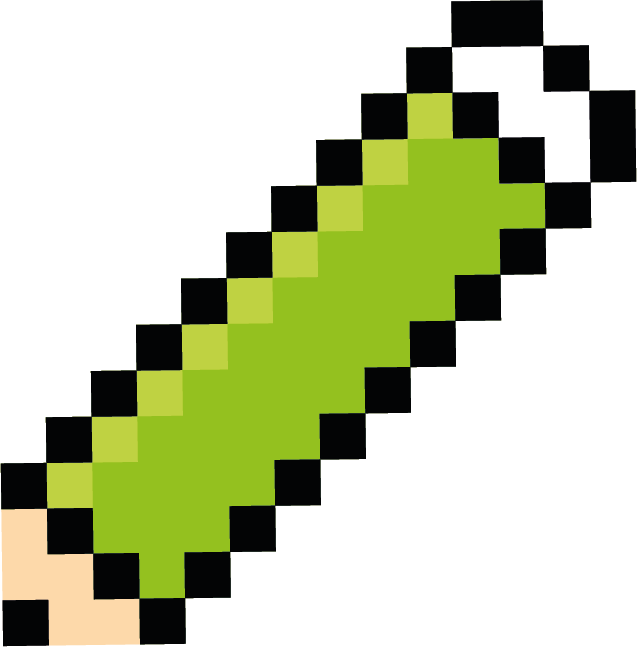 To get familiar with gameplay and features of Minecraft

To construct basic buildings and use various inventory tools and items
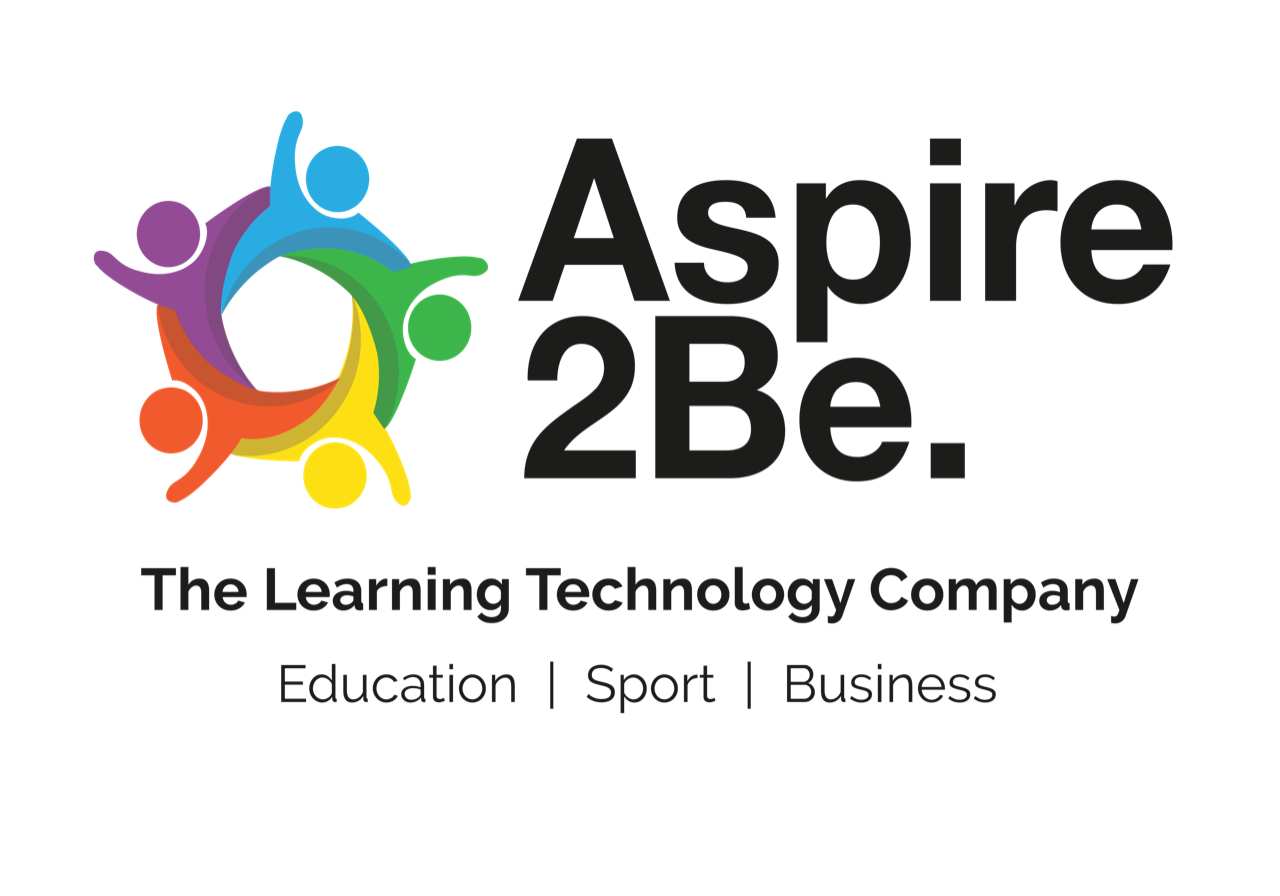 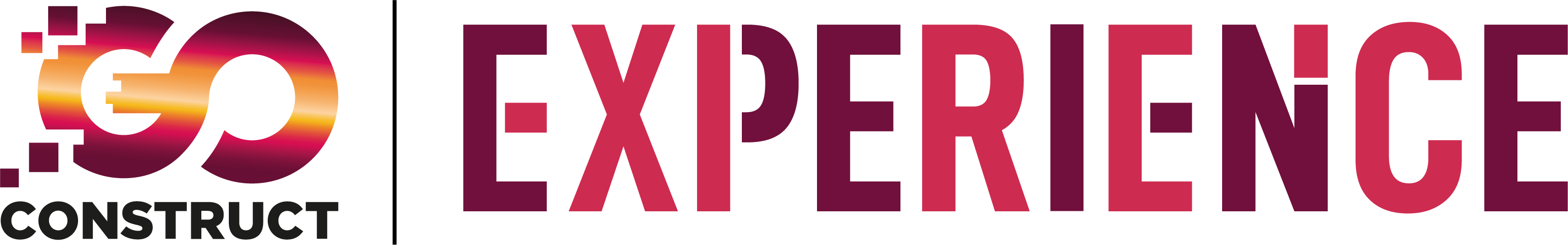 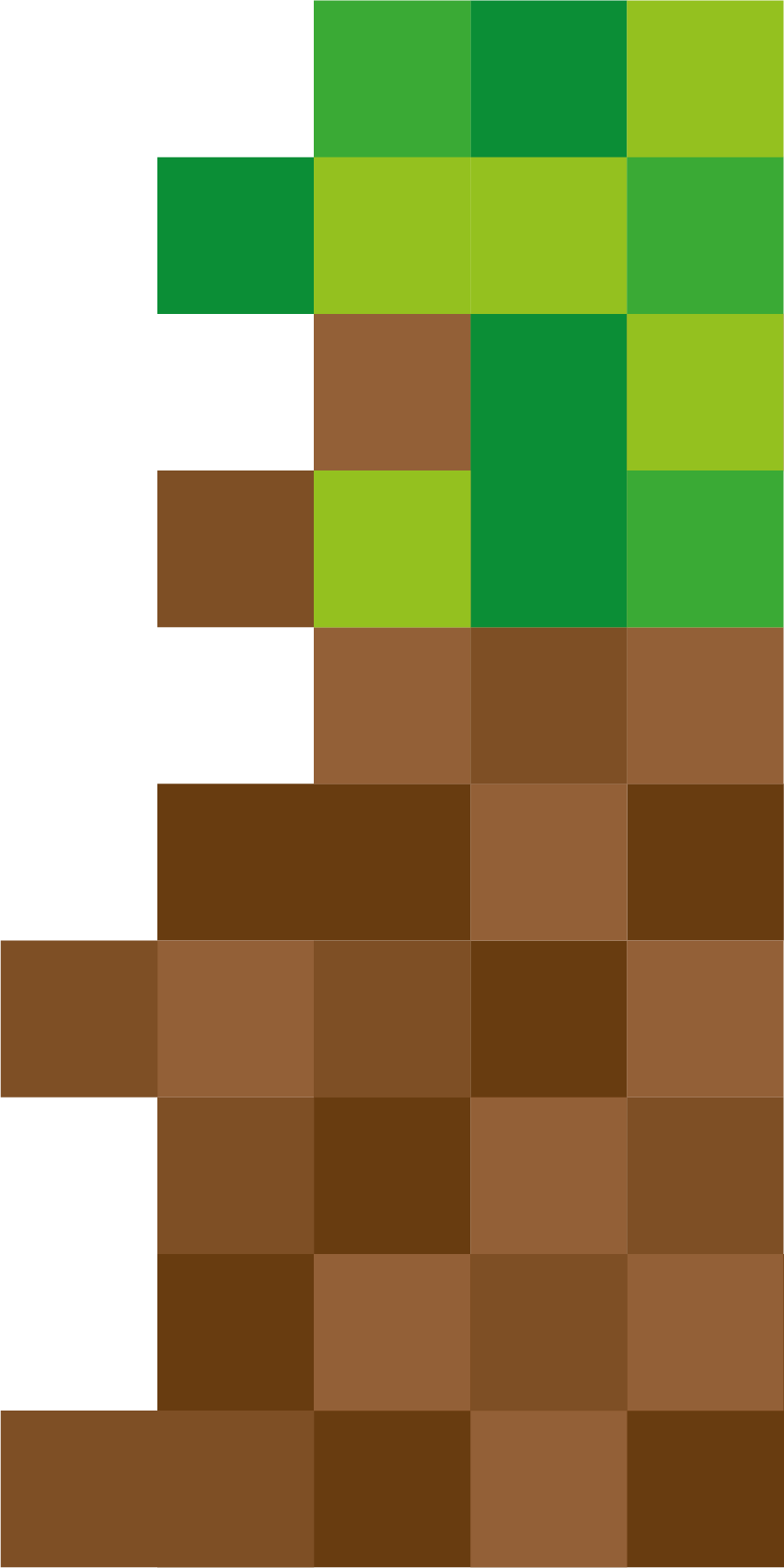 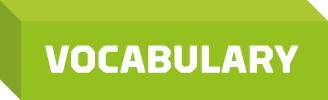 Urbanisation
Private Spaces
Common Space
Public Space
5. Multifunctonal
HINT: Look for the torches
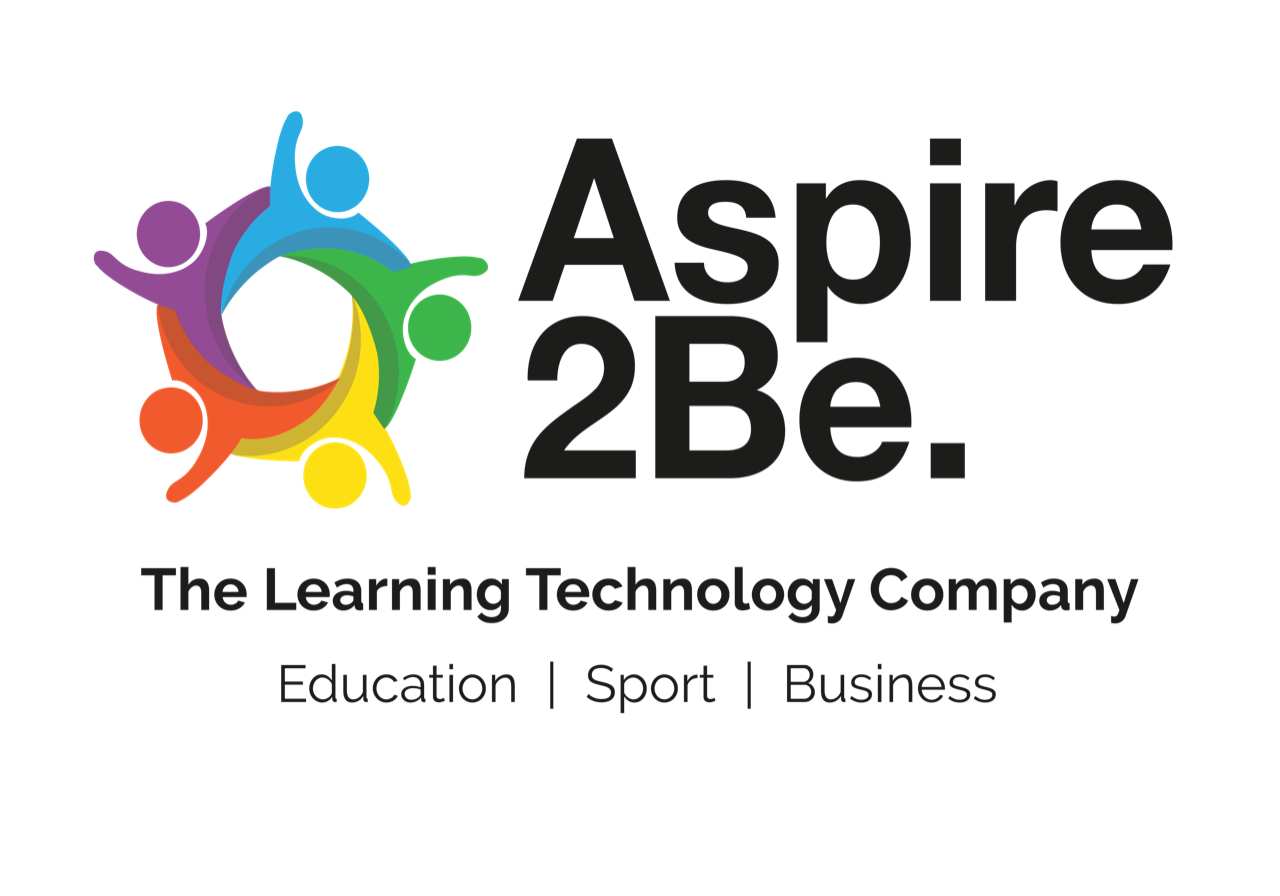 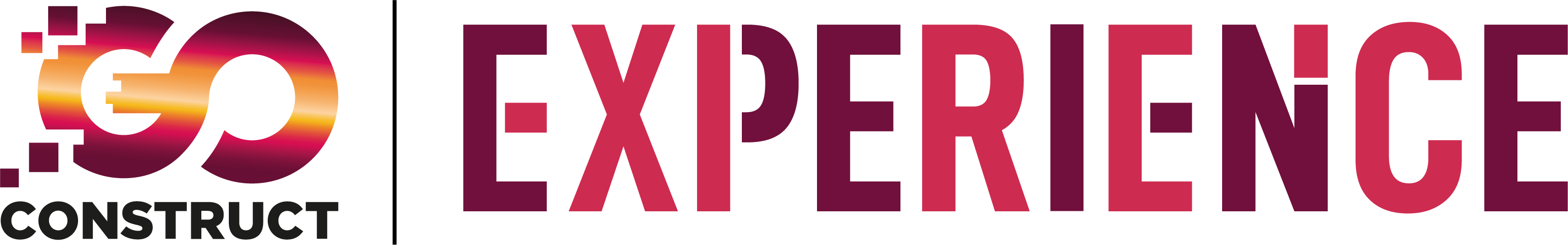 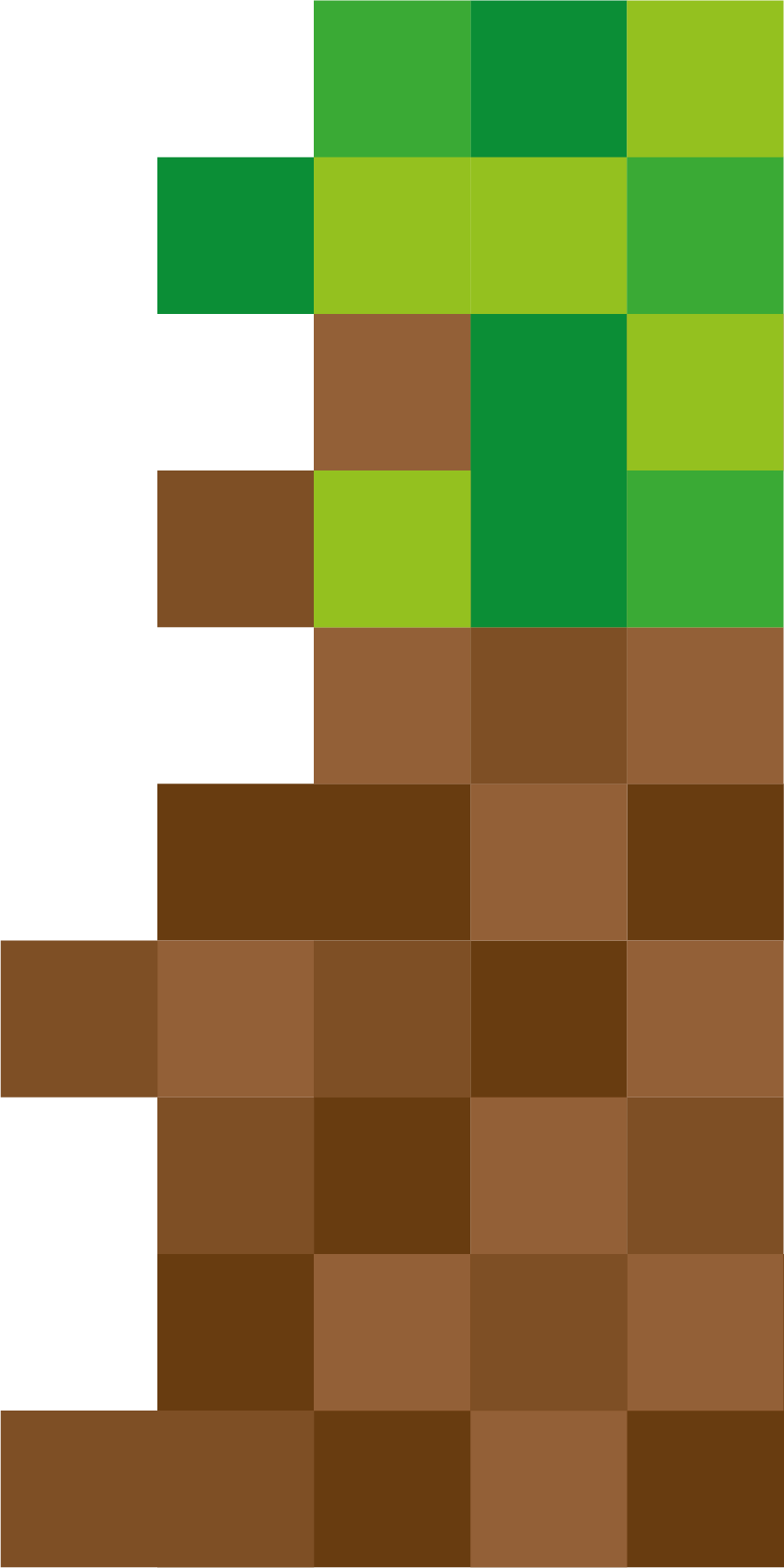 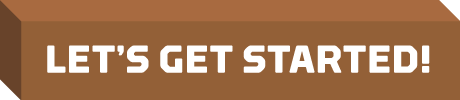 Have you constructed buildings in Minecraft??
What are some of the material you used ?? 
Seen in your own neighbourhood or anywhere in the real world? ? 
What type of spaces were they ?
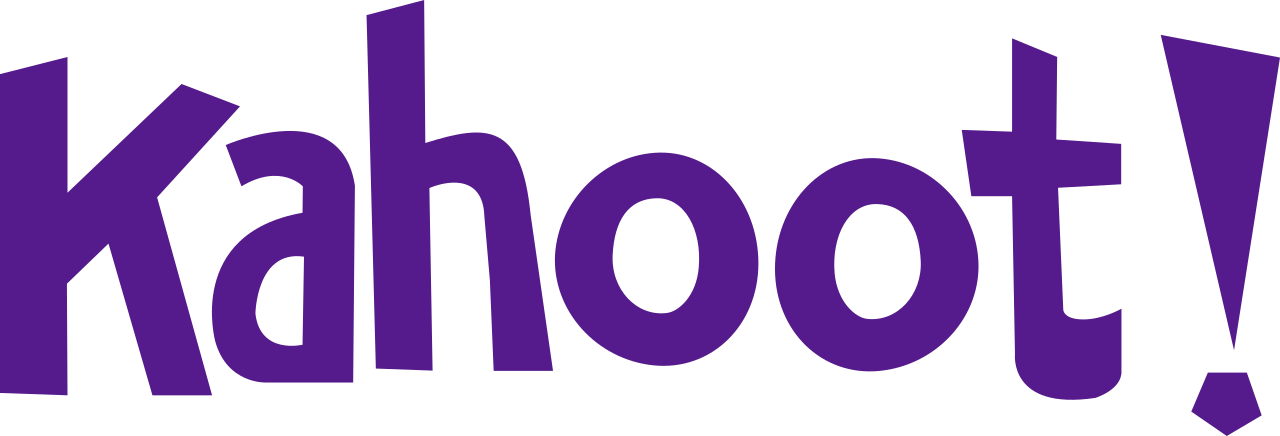 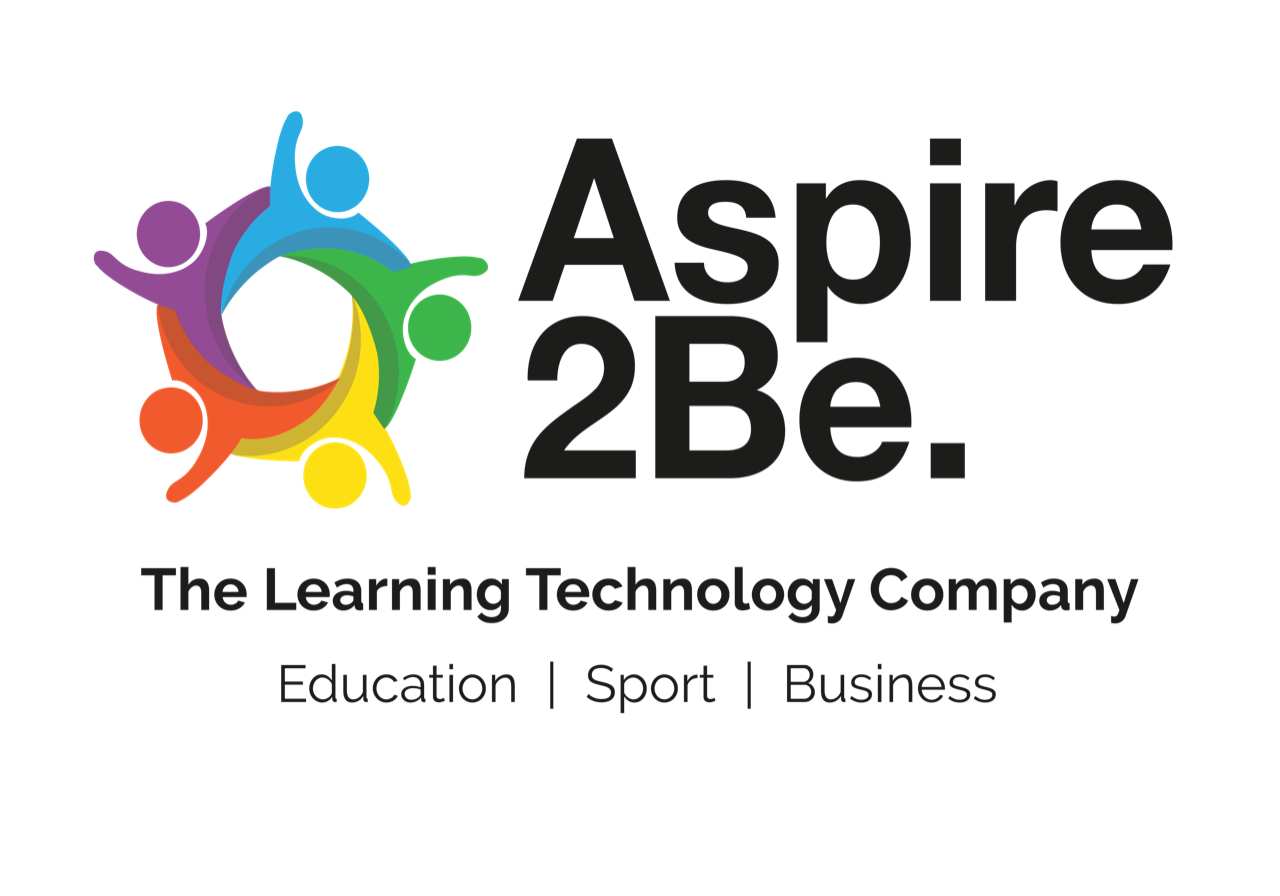 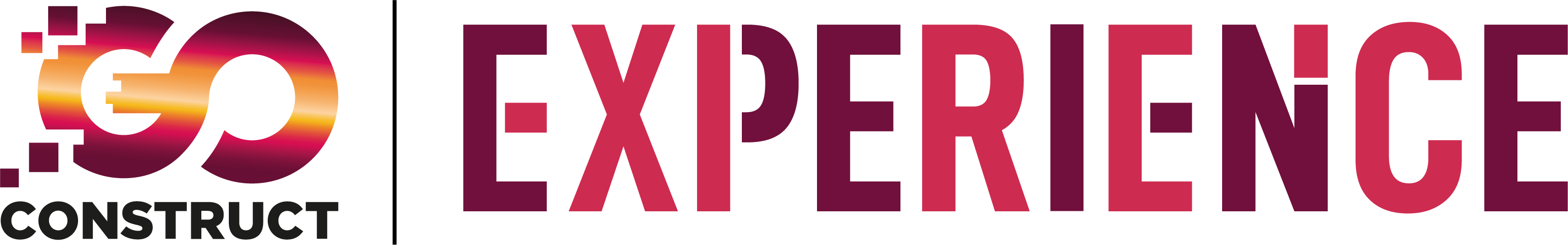 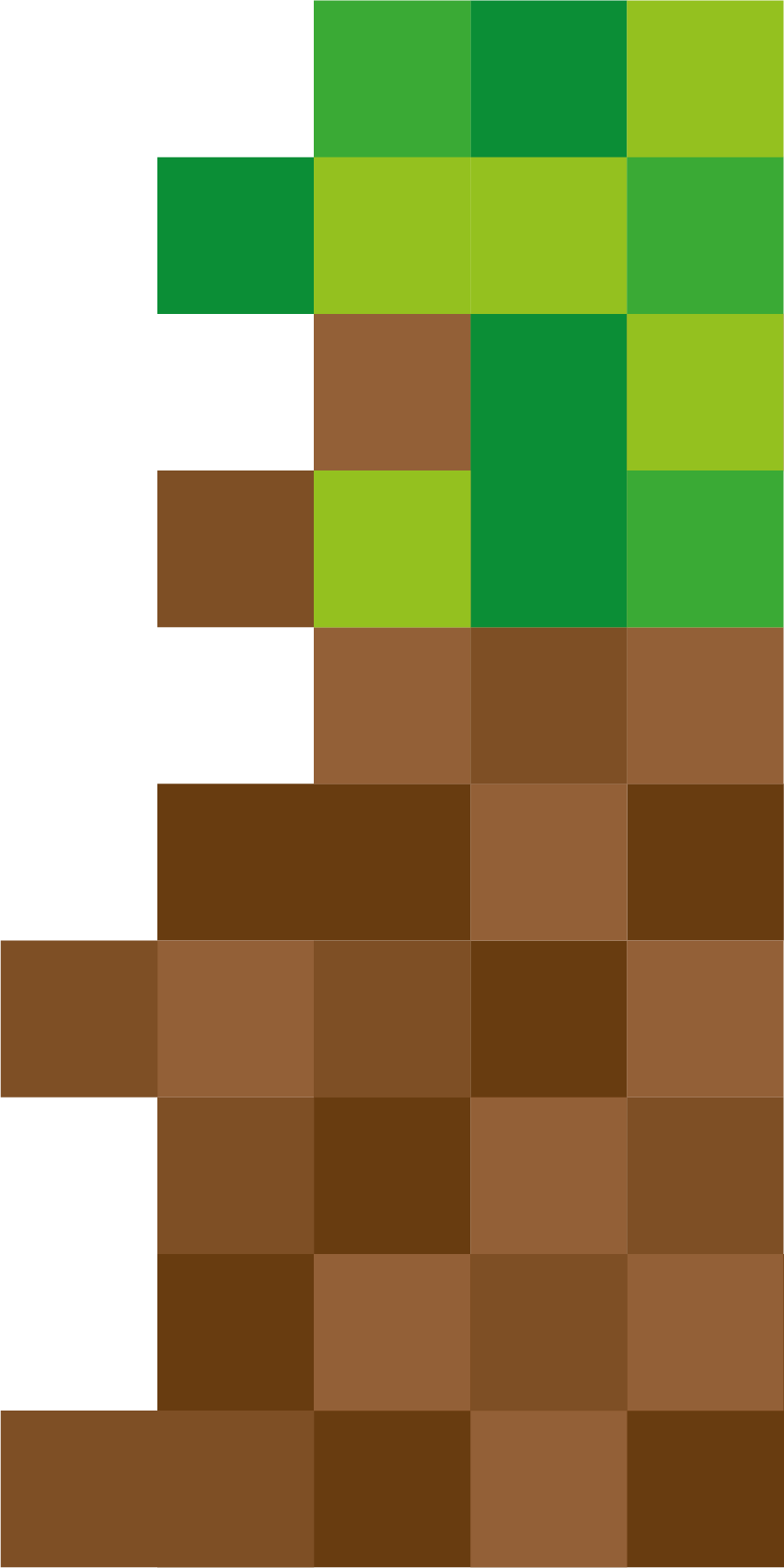 PRIVATE SPACES
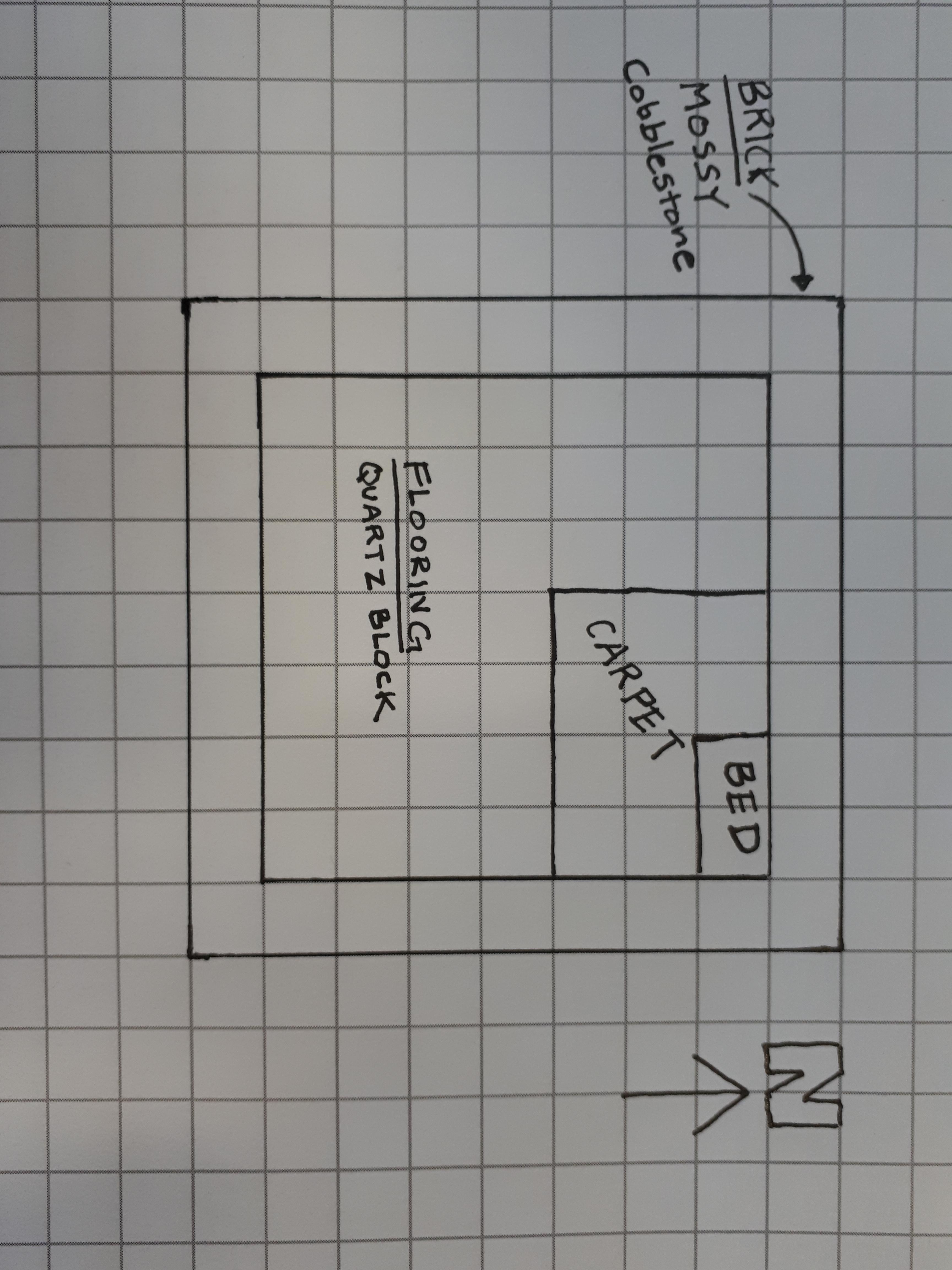 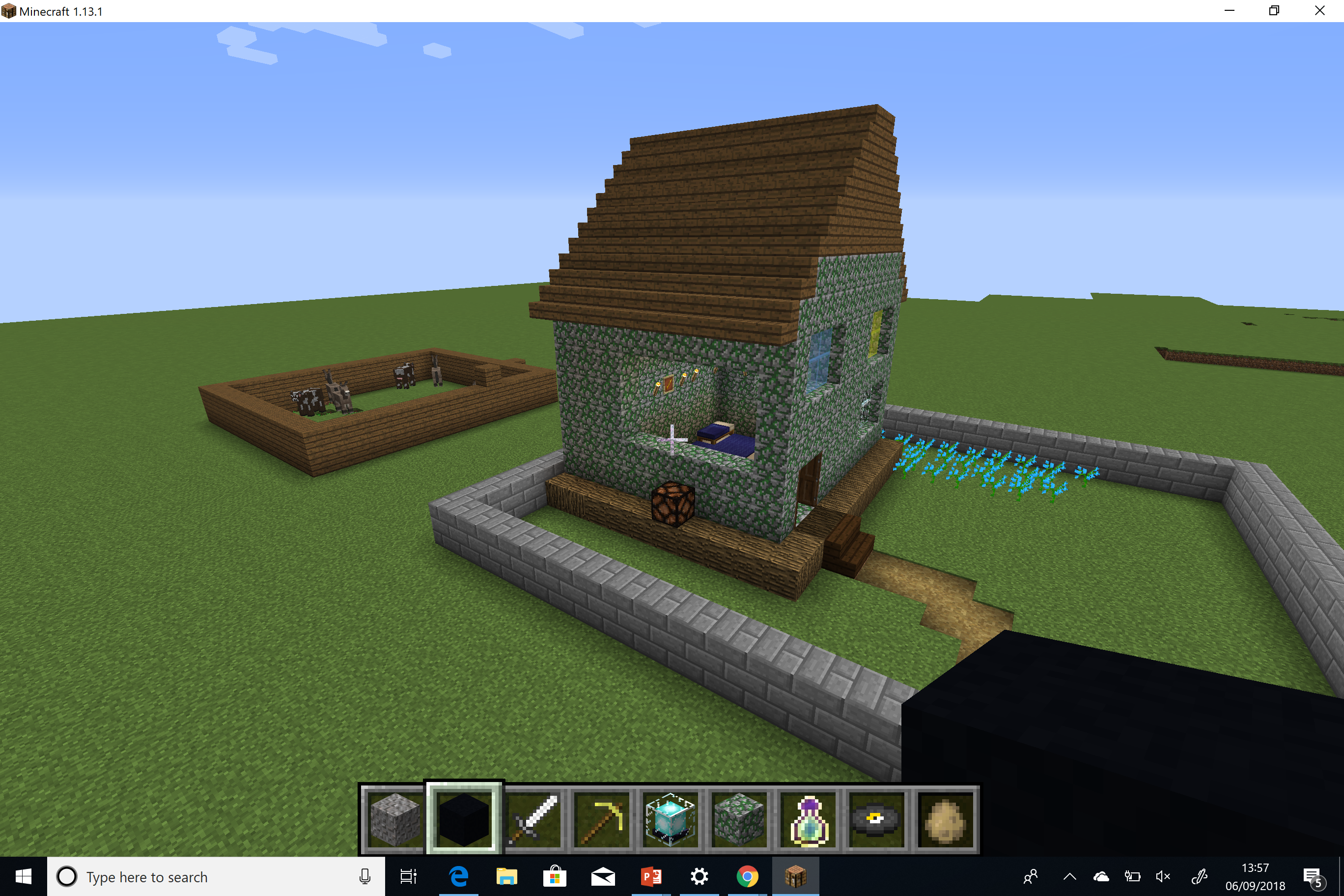 <Insert Image of grid design and picture of constructed house on next slide with questions>
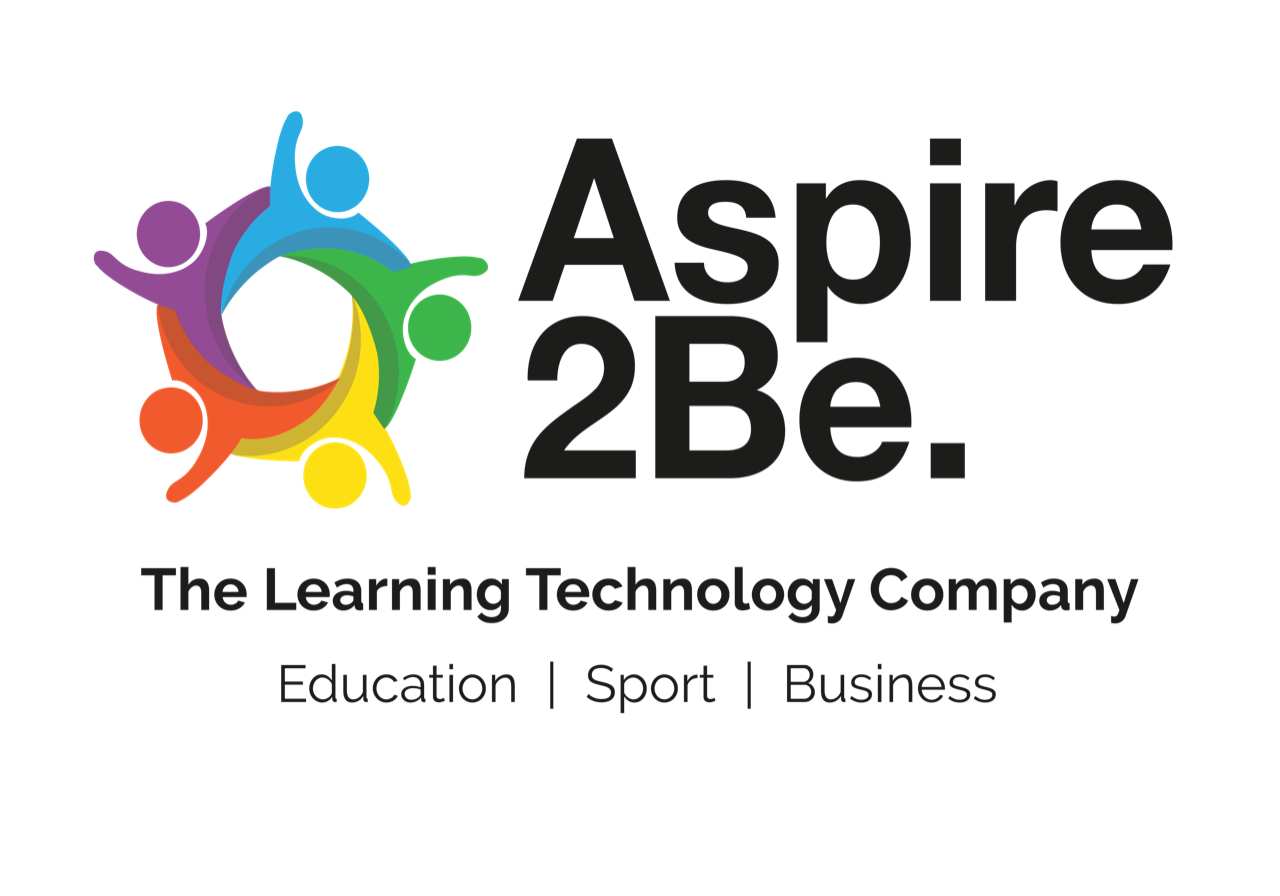 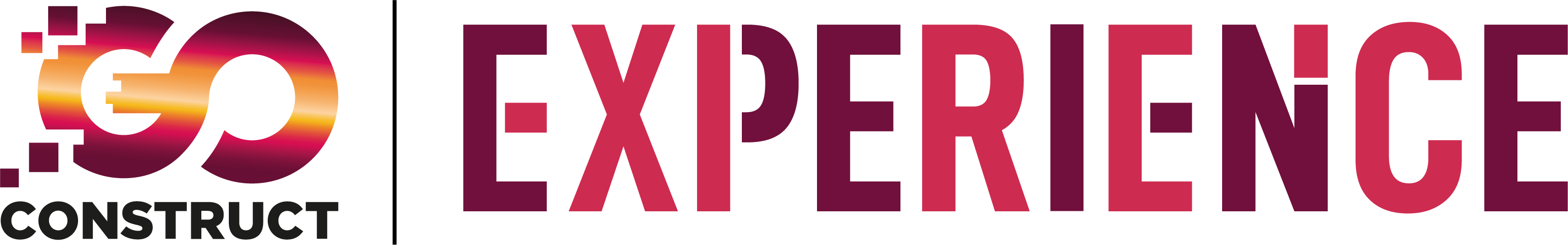 [Speaker Notes: What makes this a private space? What materials did they use? How do you think they split up this job amongst the team?]
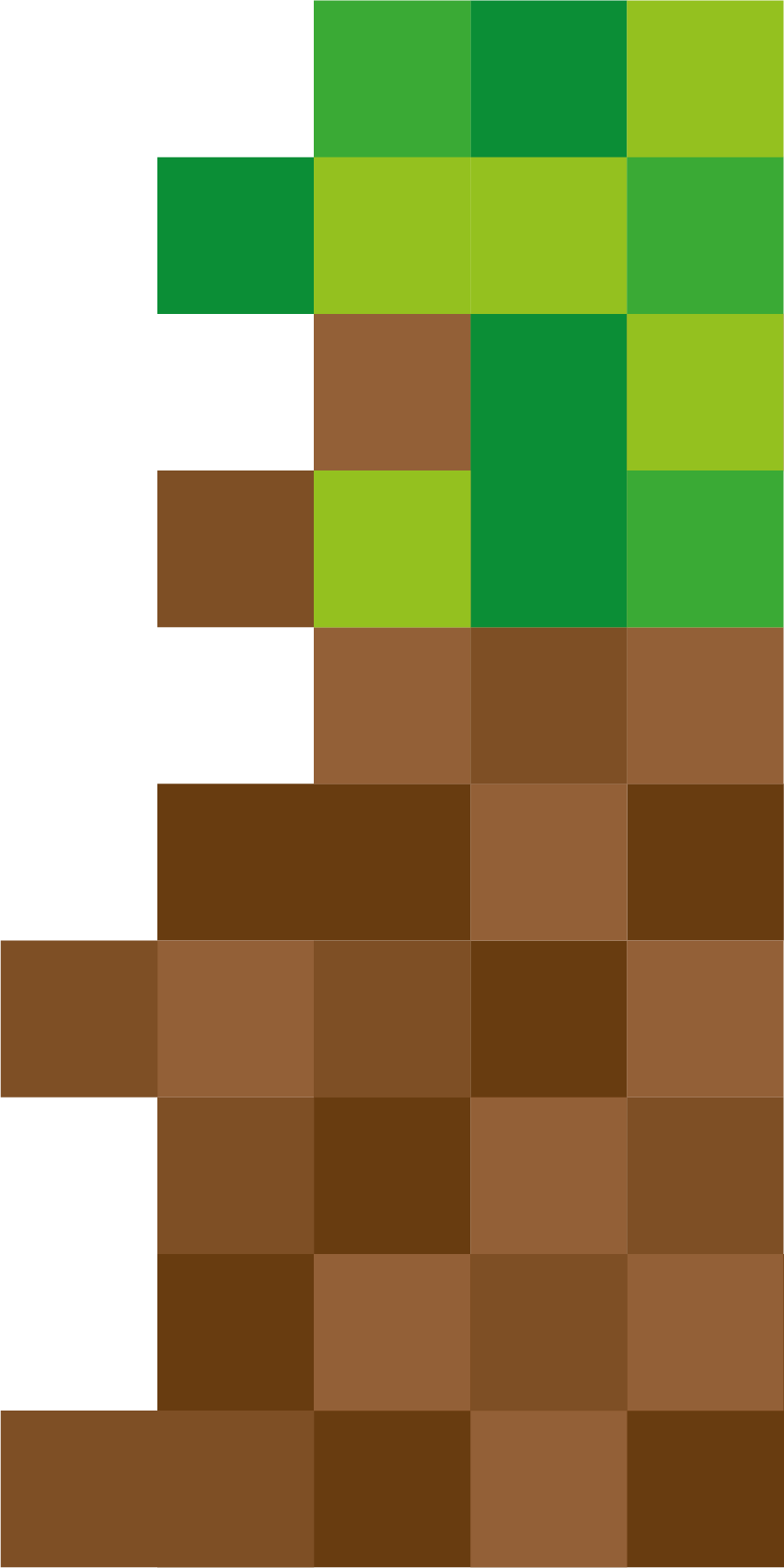 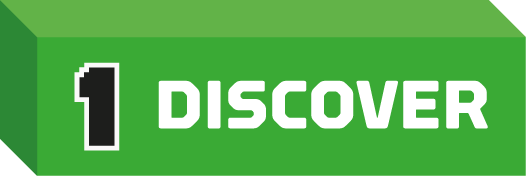 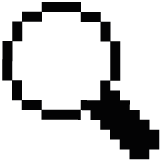 Camera challenge

Take a picture of your quick builds and archery targets from yesterday! 

Add the pictures to your portfolios and add a quick caption.
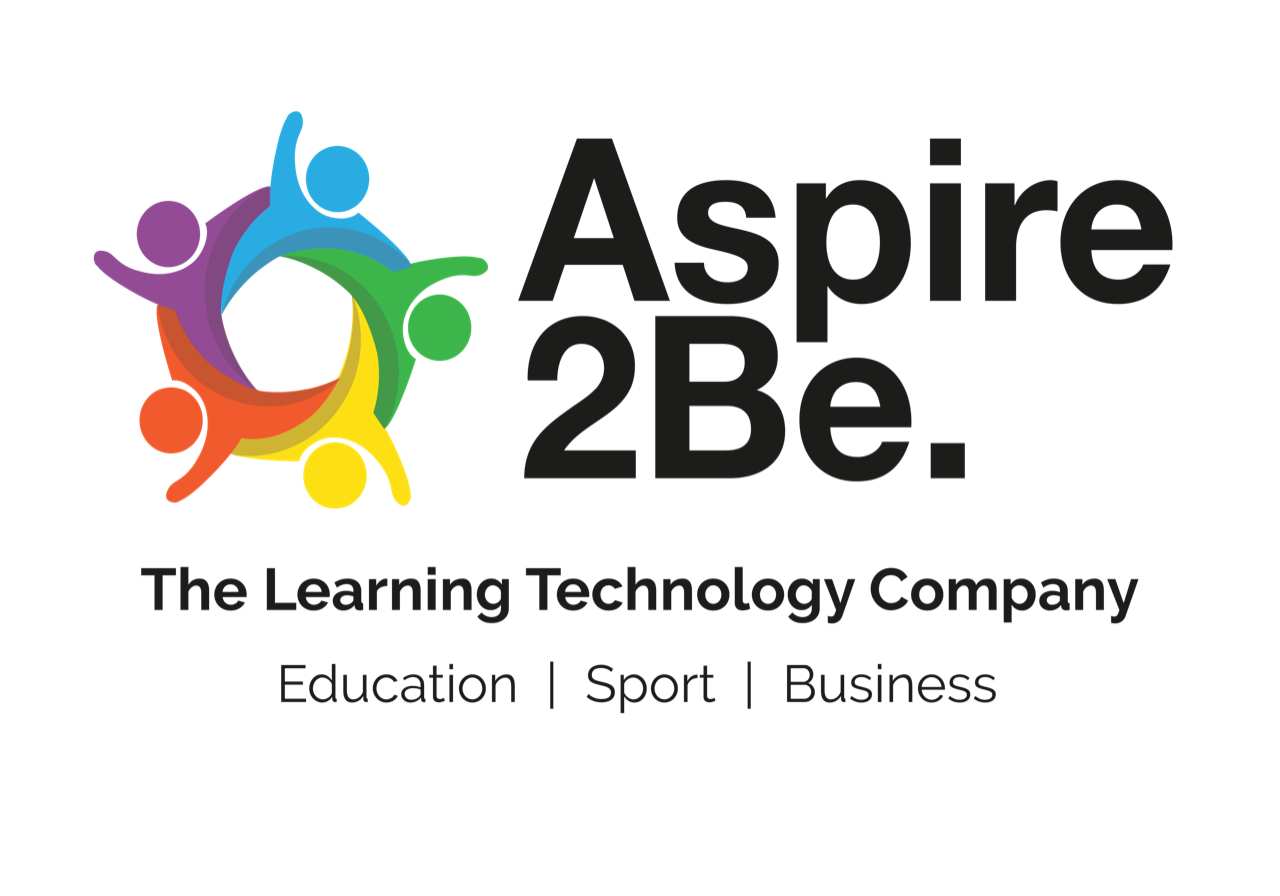 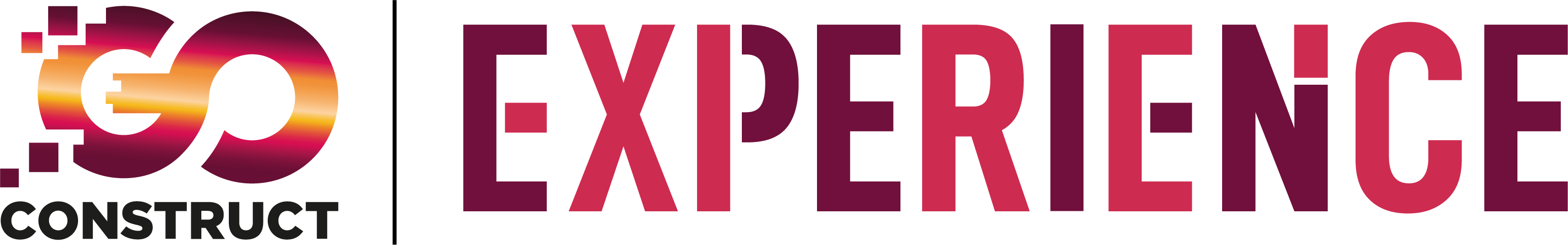 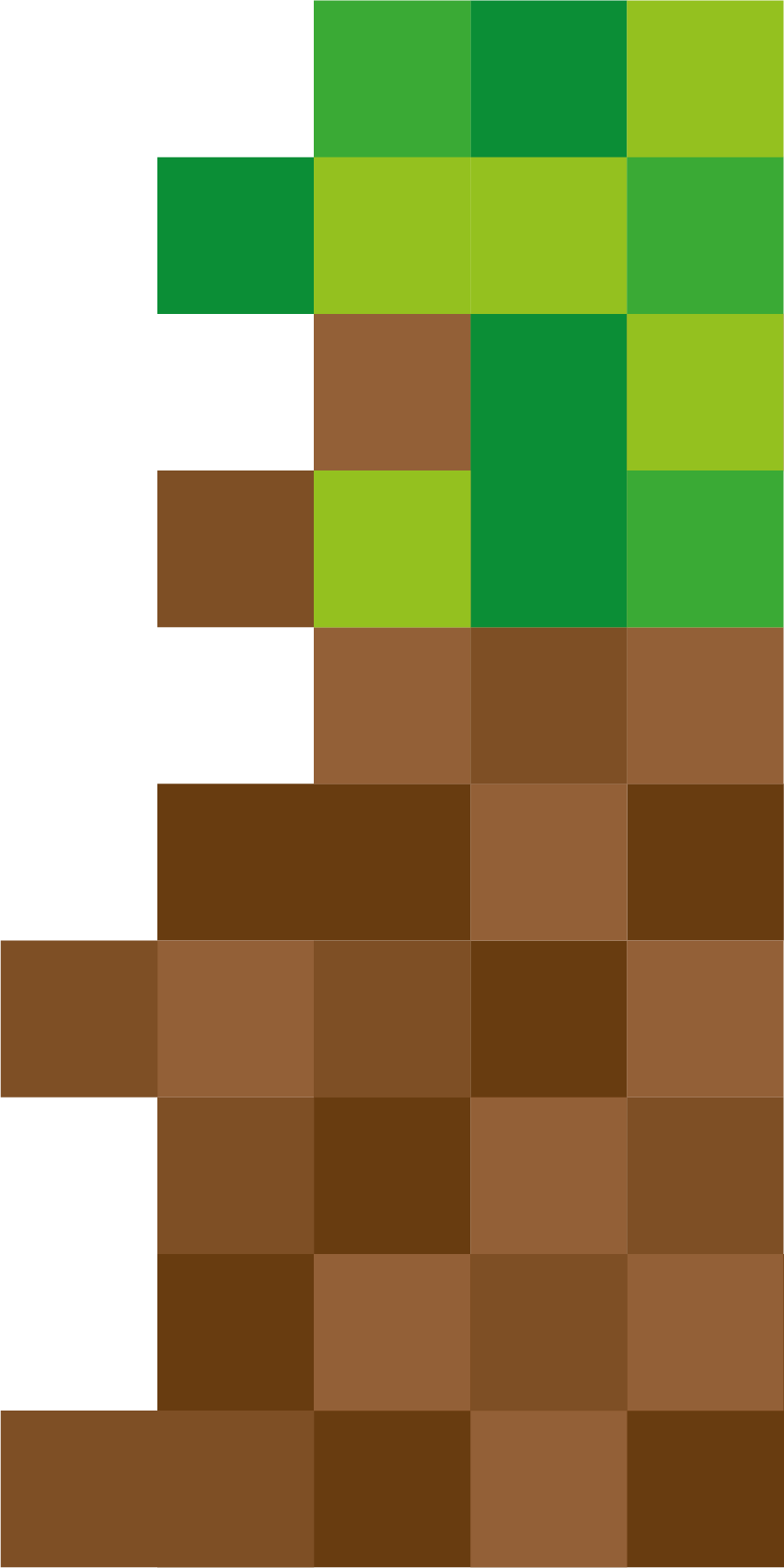 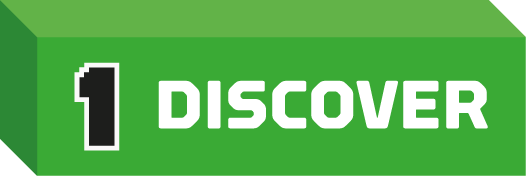 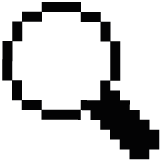 Design
Determine the perimeter/area of your building.

Design the interior and decide on them materials you will use.
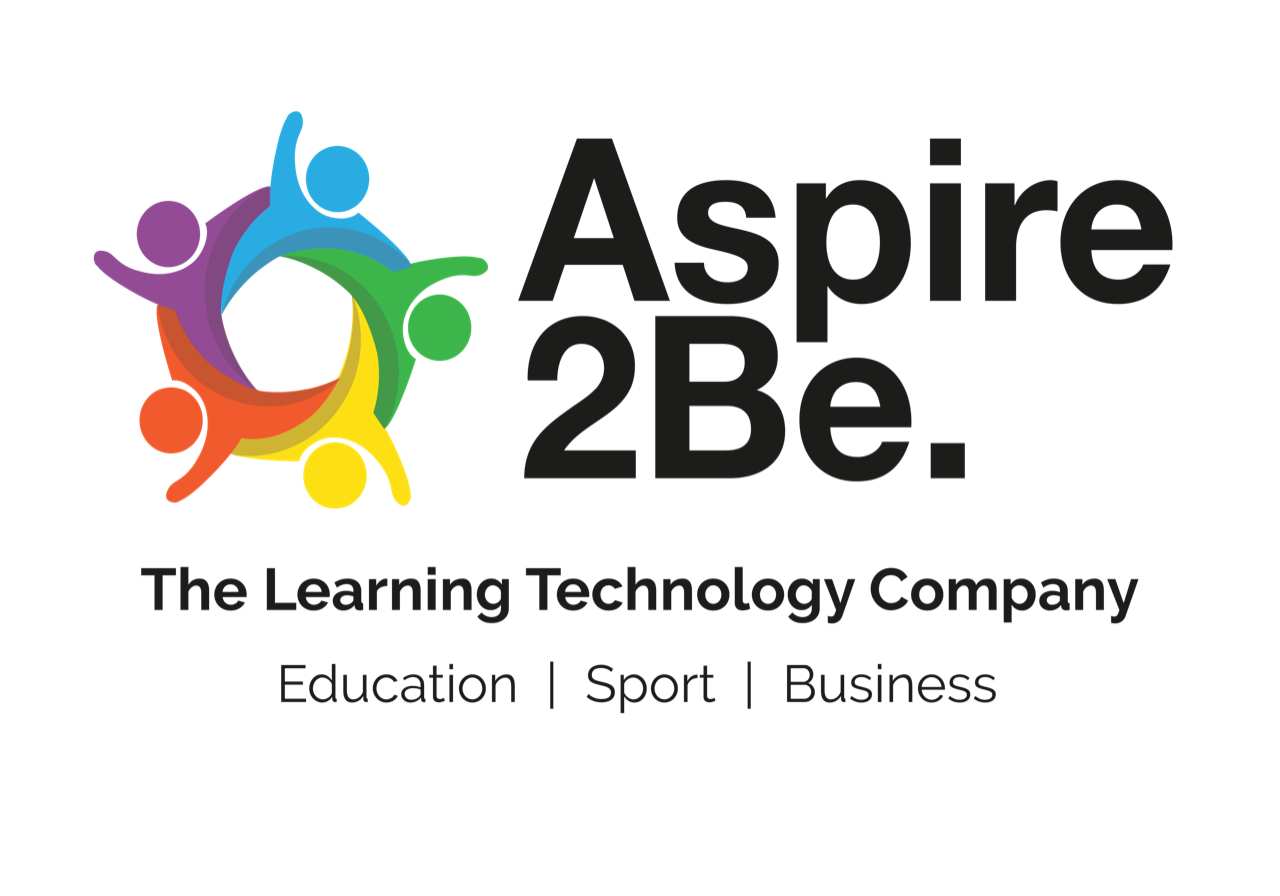 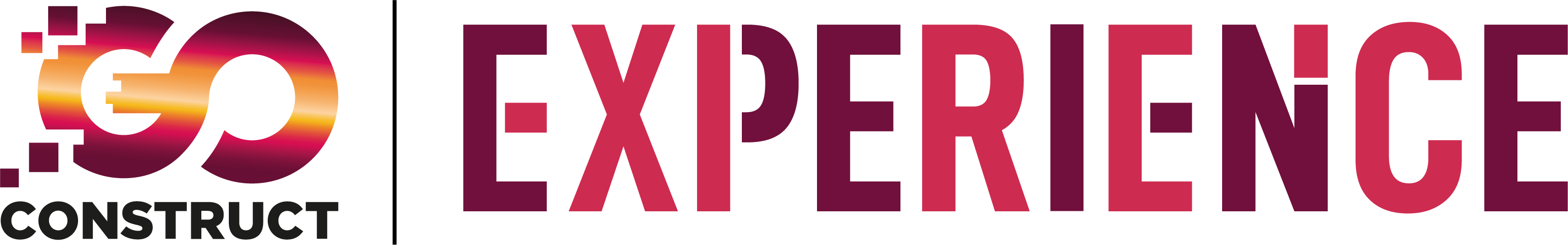 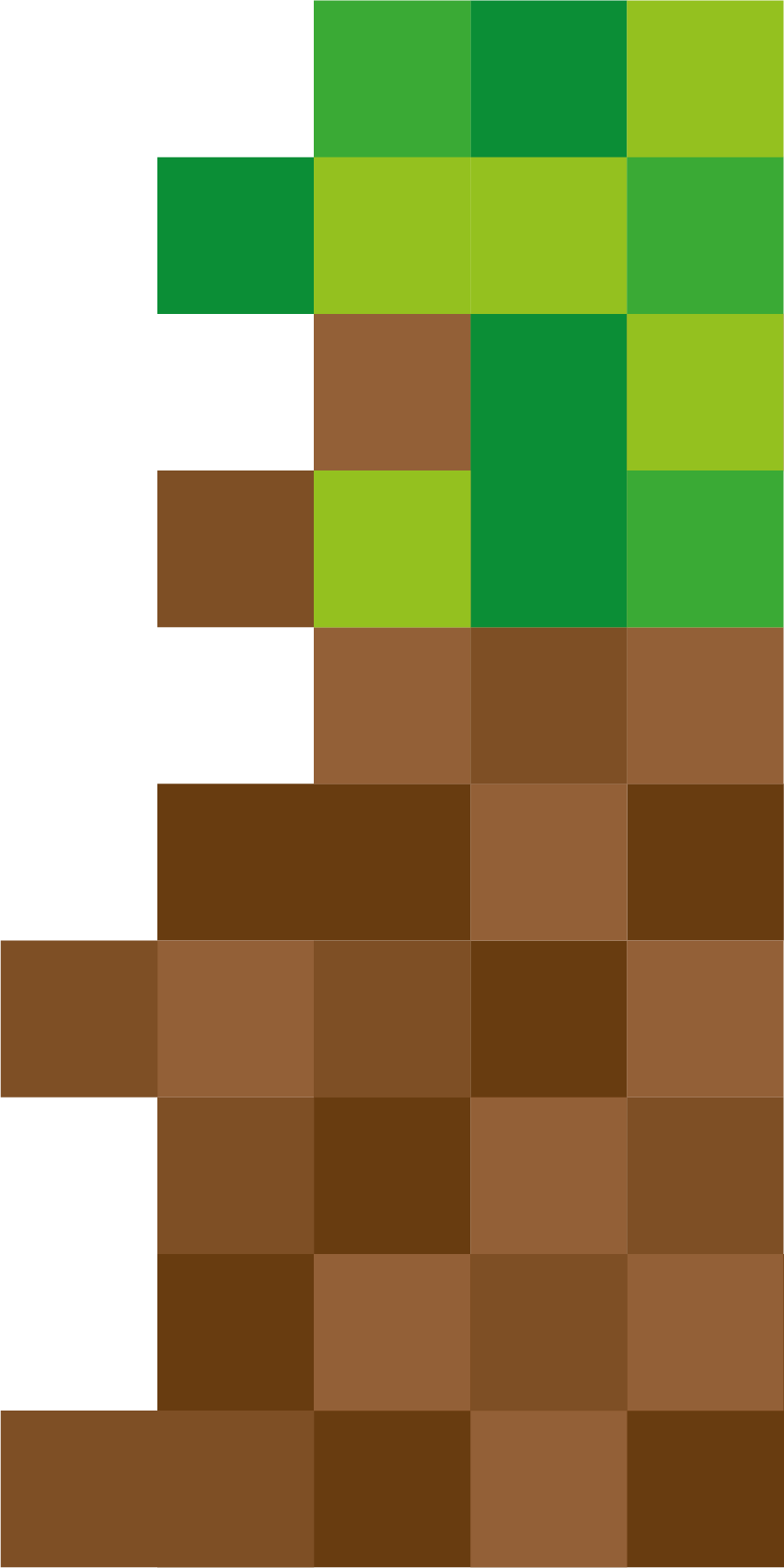 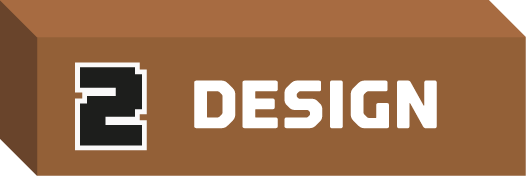 Build based on your designs#

Construct your building based on the agreed design

Be aware of time!
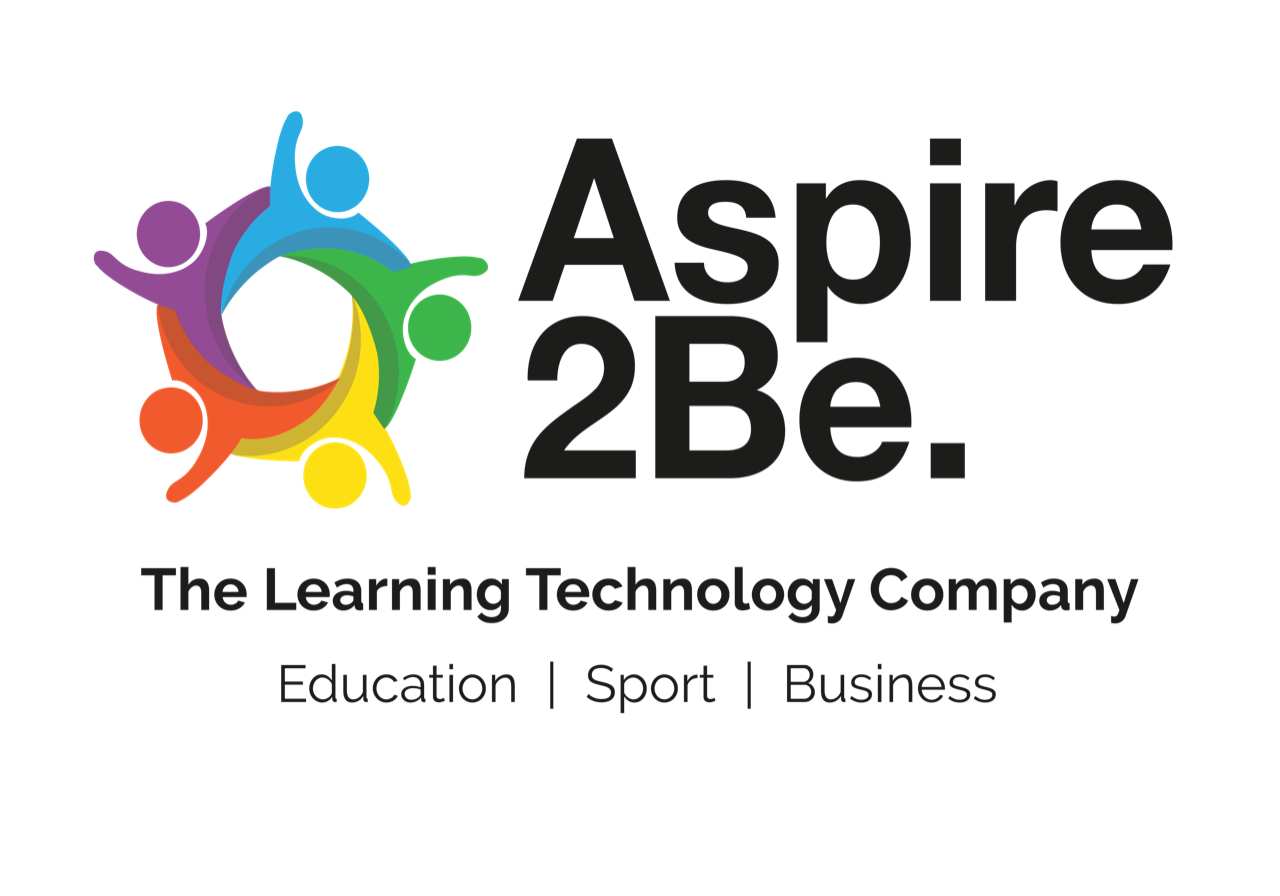 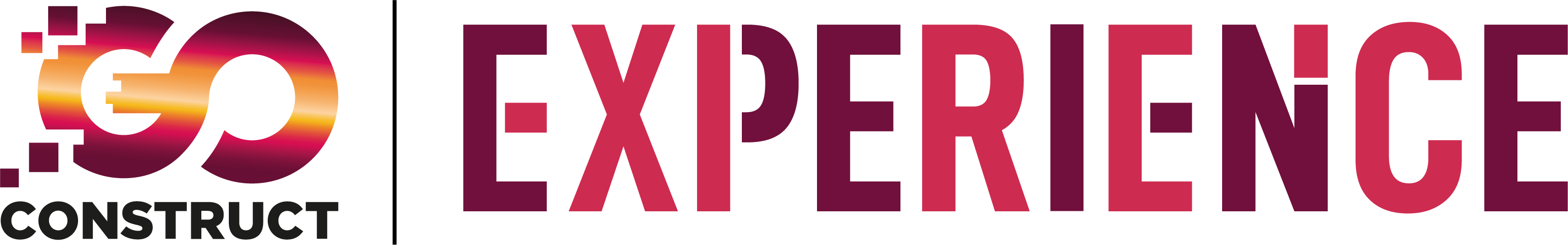 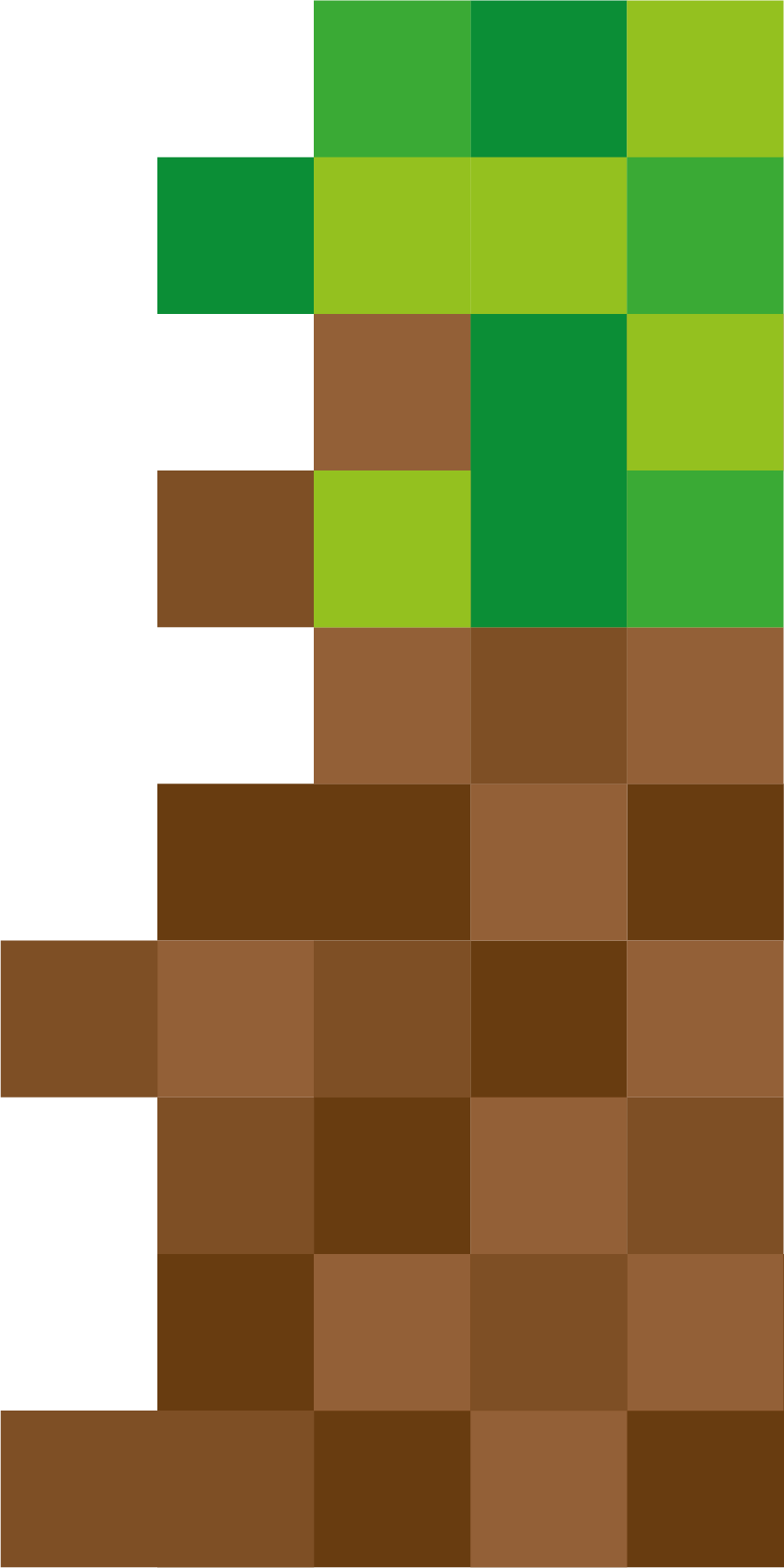 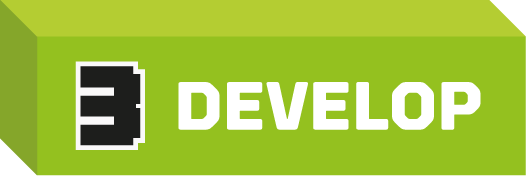 Extension 1:
Add double doors to your building 
extension 2: 
Add a sunroof (6 blocks max)
extension 3: 
Add a basement (4 blocks max depth)
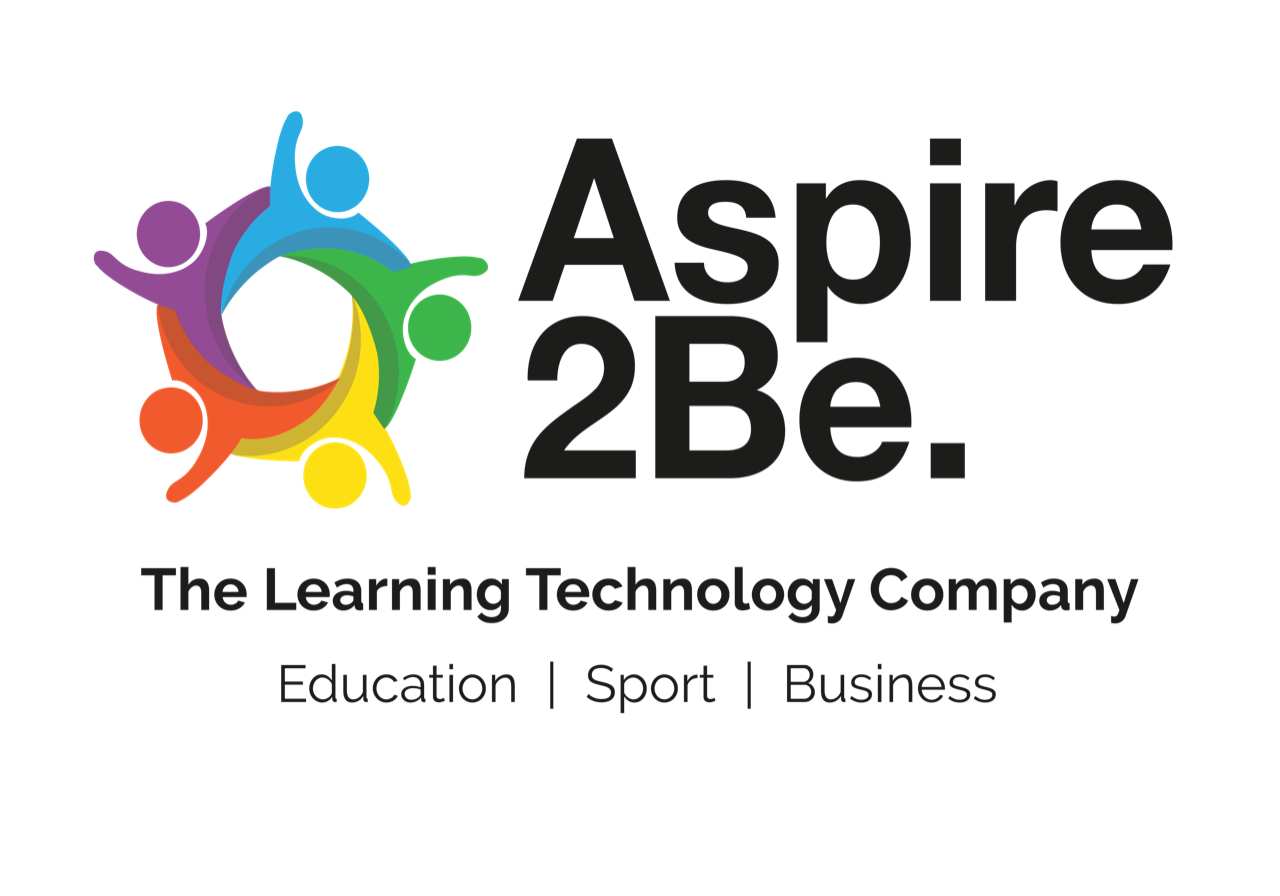 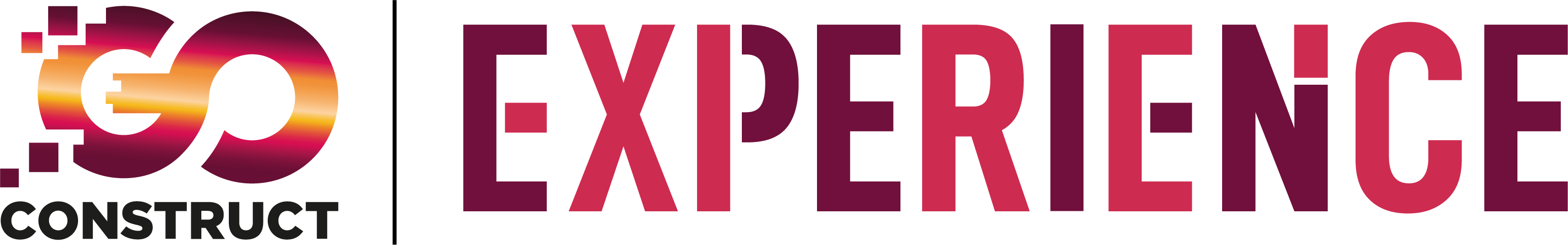 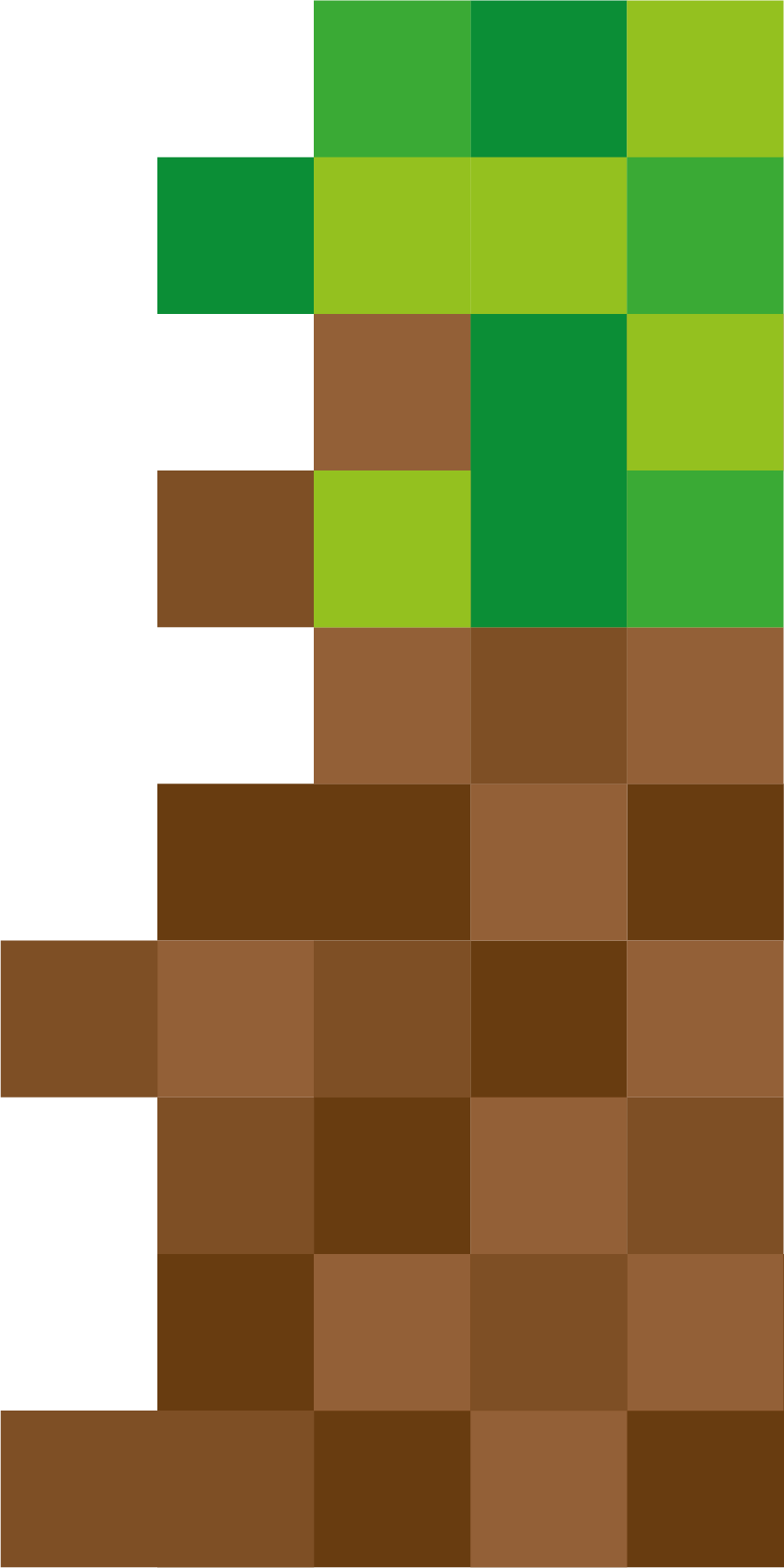 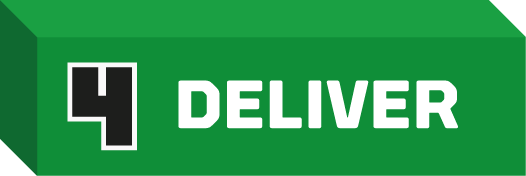 BE PREPARED TO ANSWER THE FOLLOWING QUESTIONS AS A TEAM AT THE END OF YOUR BUILD:
What have we built? ?
What makes it a private space? ?
Did you follow your plan? ?
How did you perform together as a team? 1 -10) ?
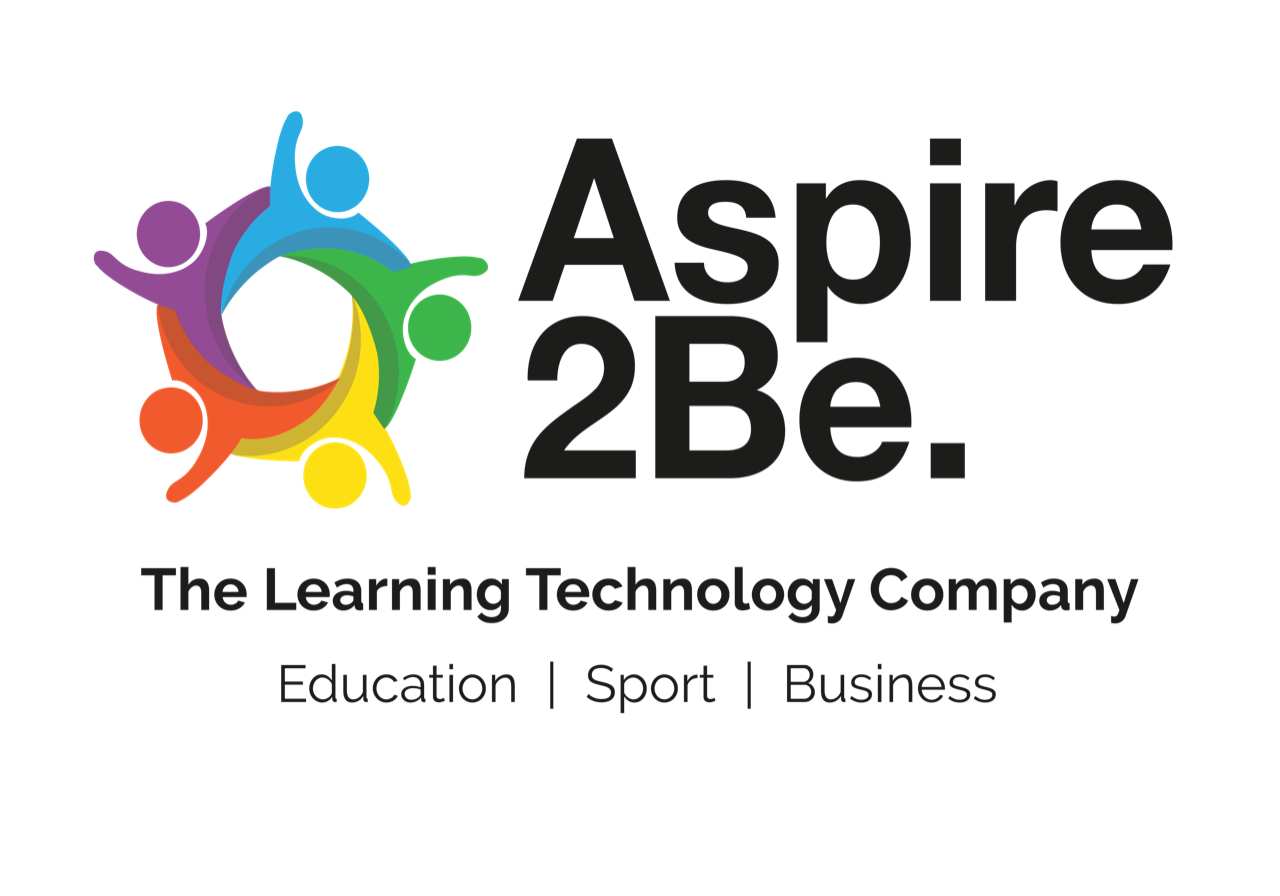 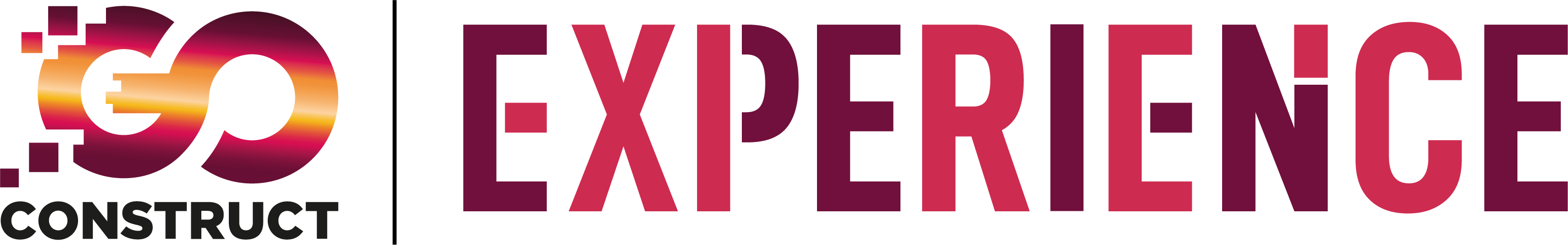 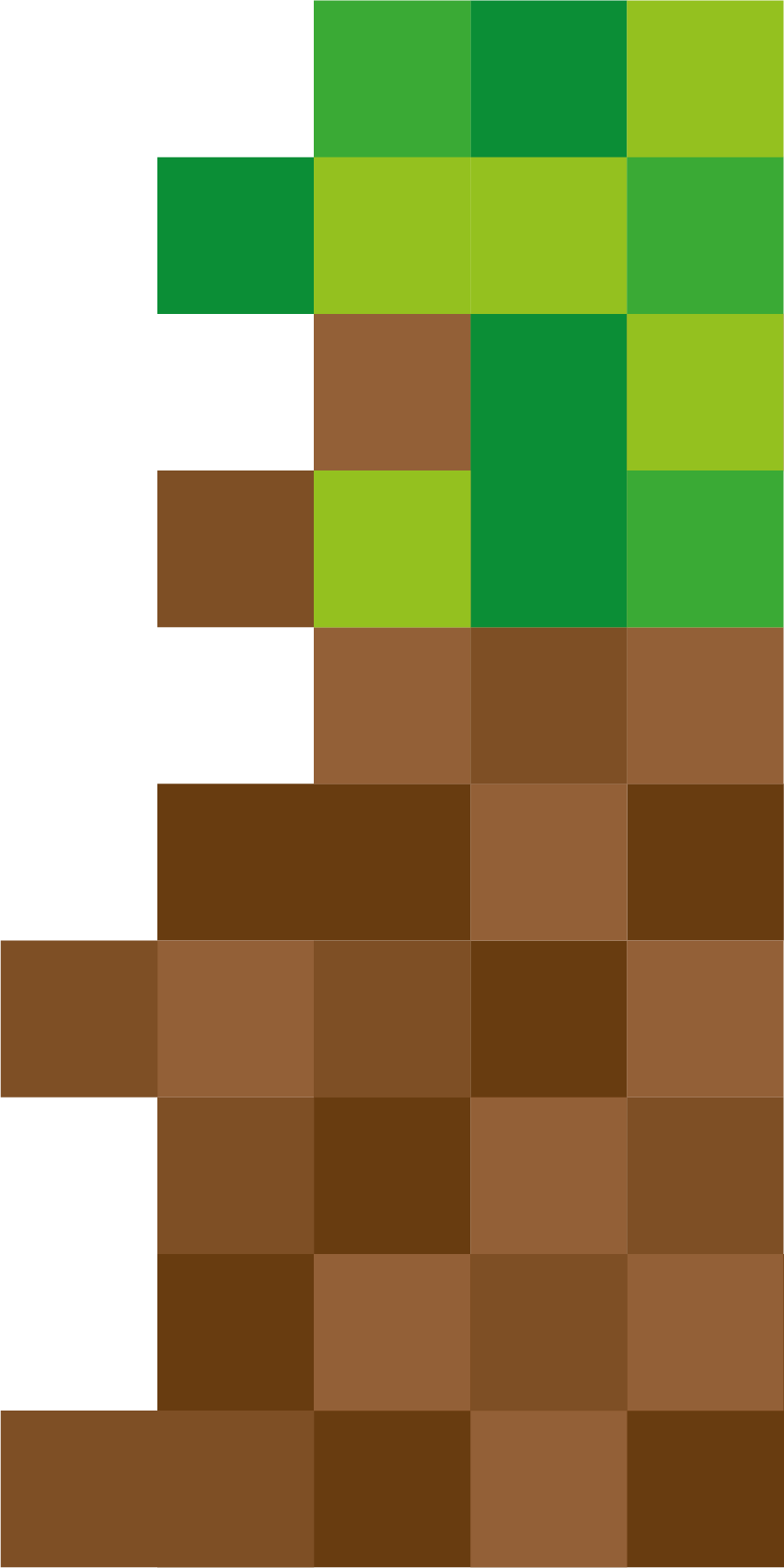 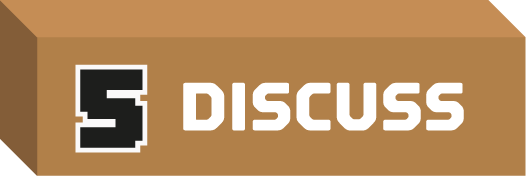 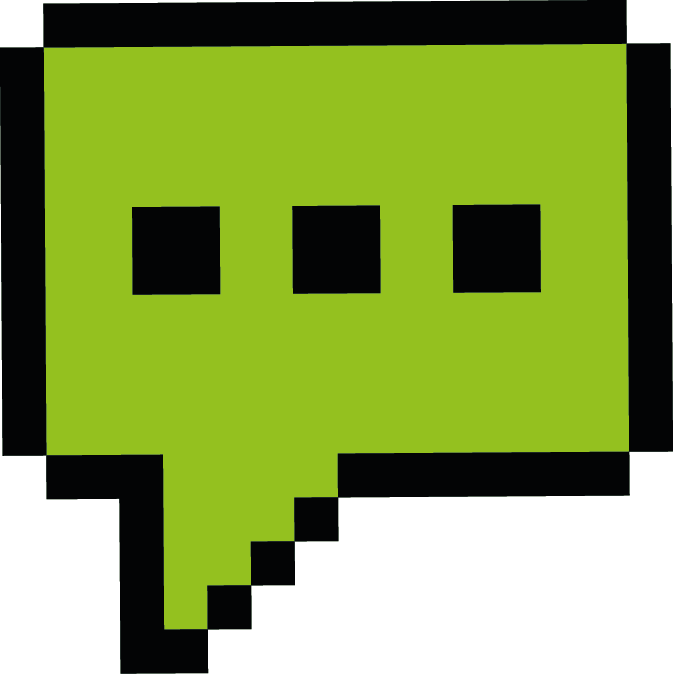 WHAT CAN WE TAKE AWAY FROM TODAY?
What areas are left to add to our build ?
Where will it be placed?
What new role will you take on the next lesson?
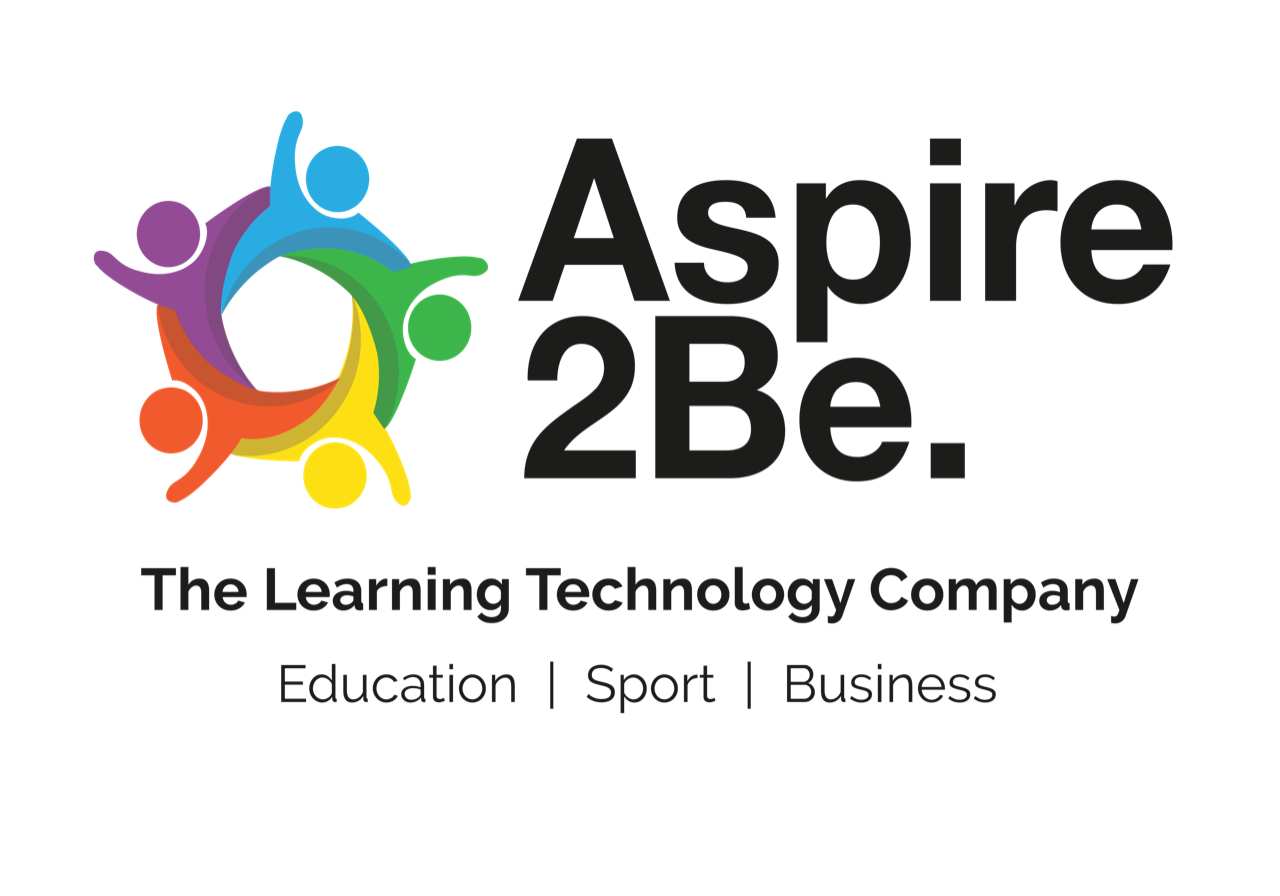 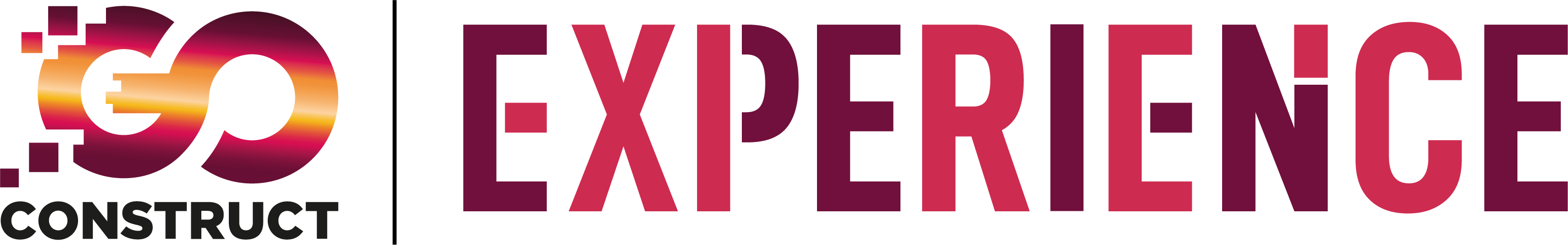 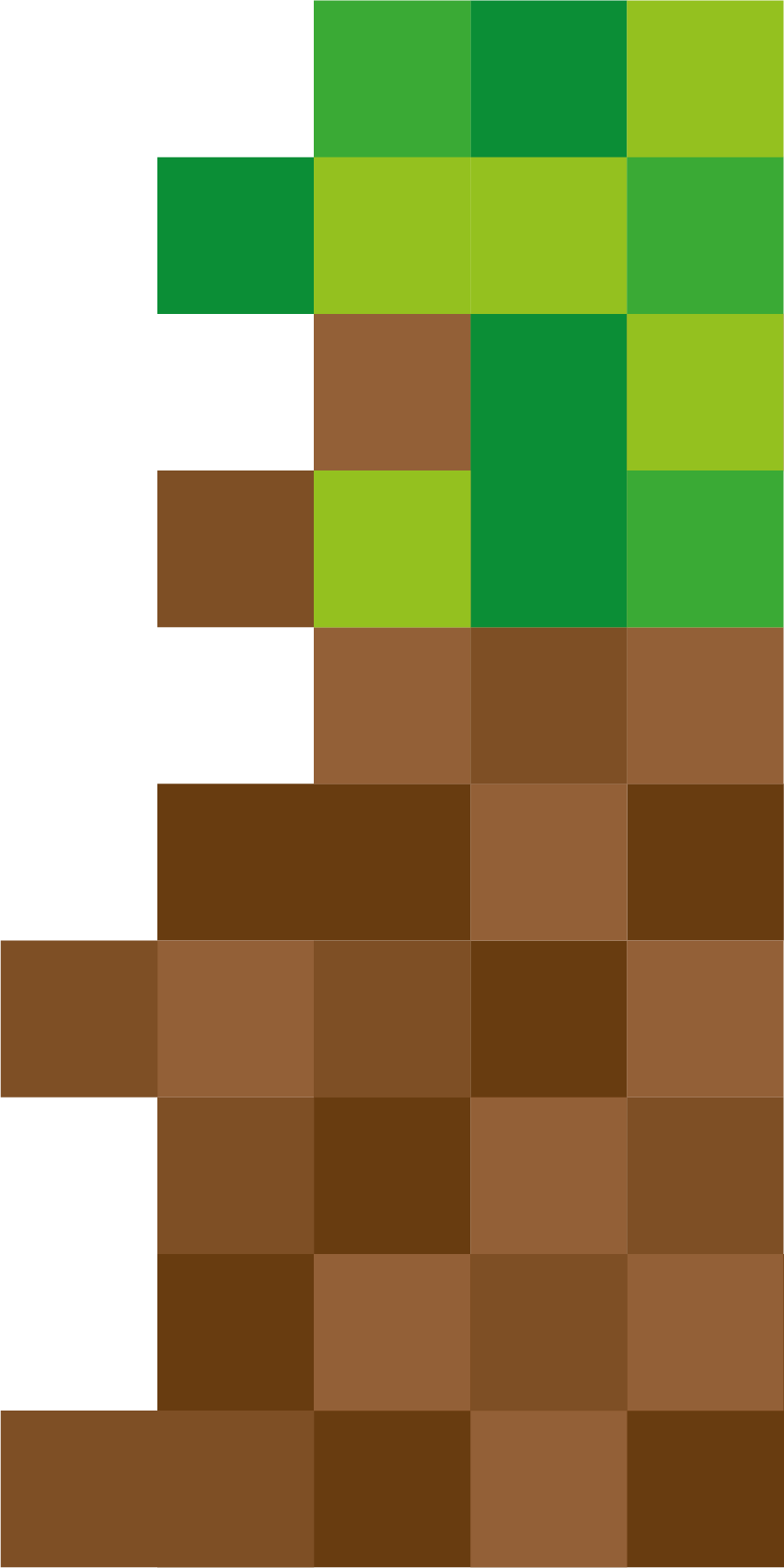 Day 2
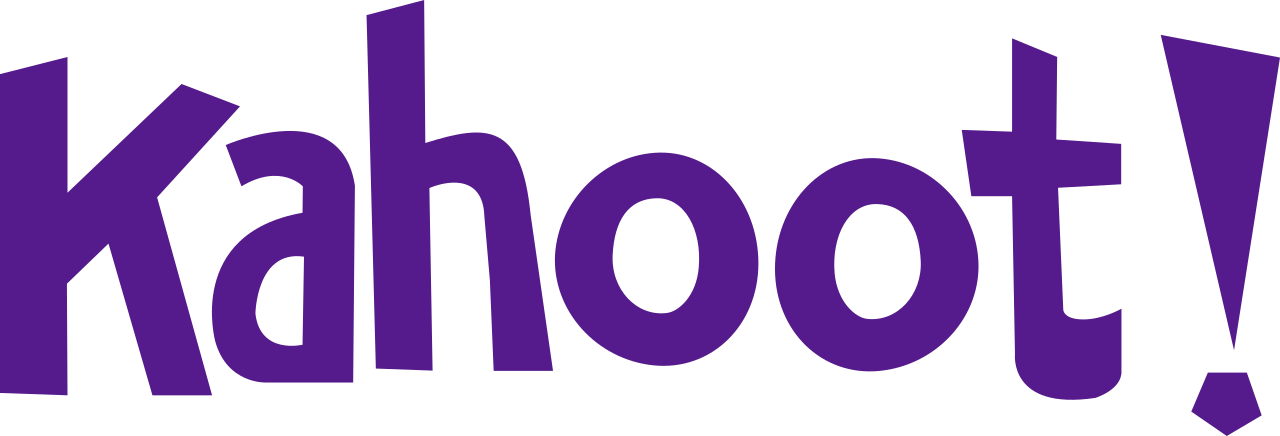 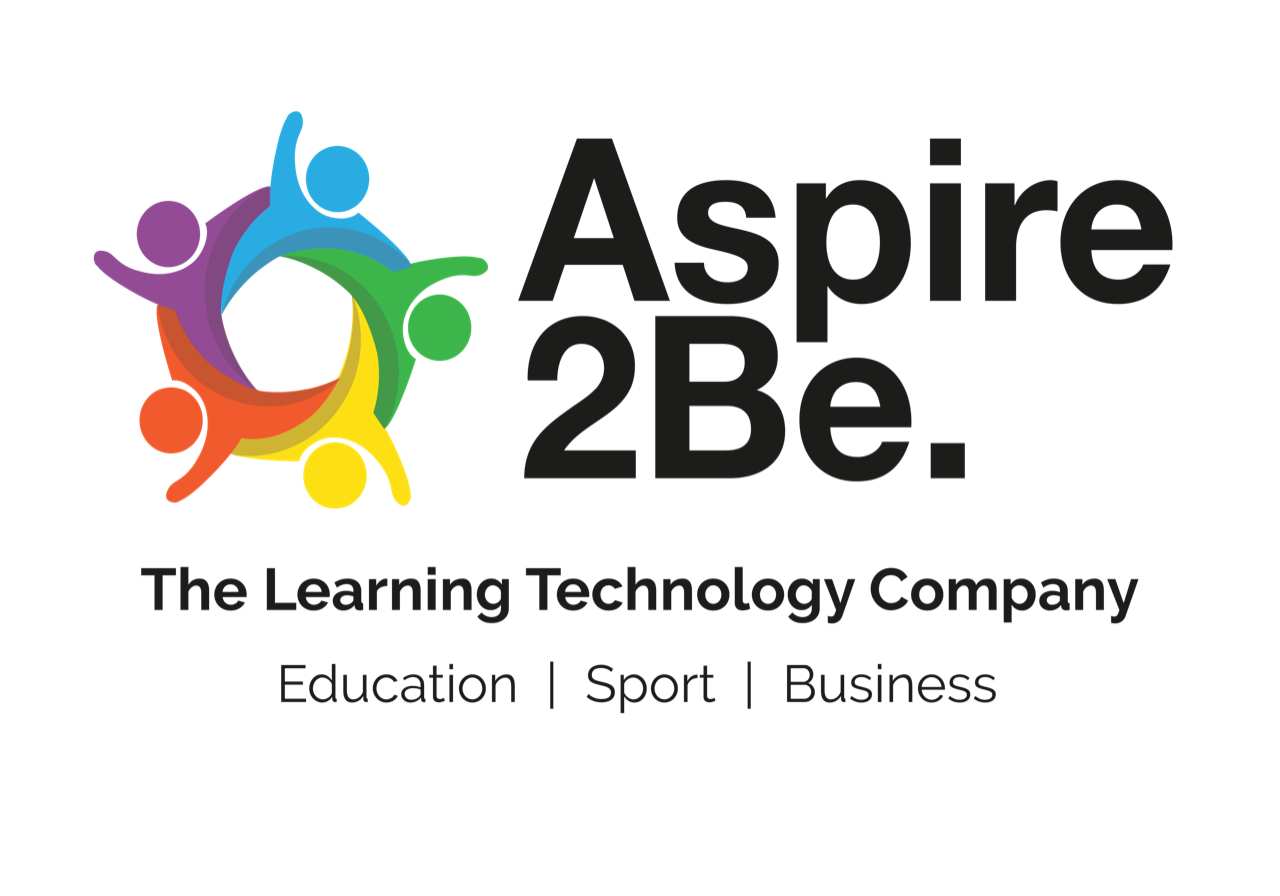 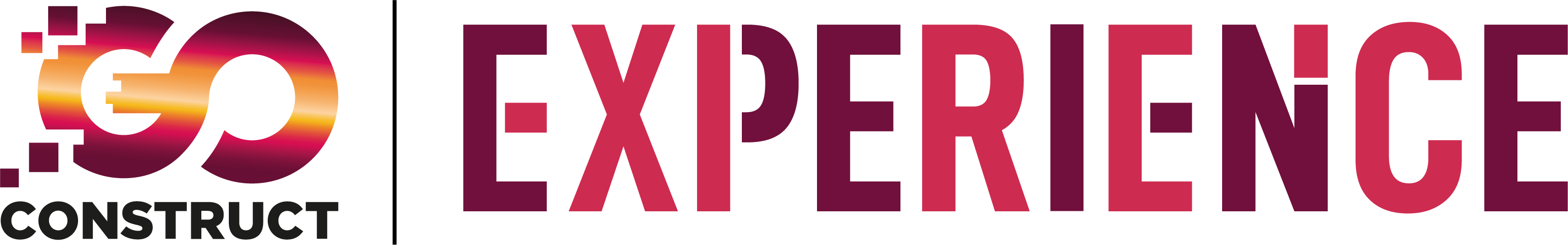 Go Construct - Educate Consortium led by Bouygues UK
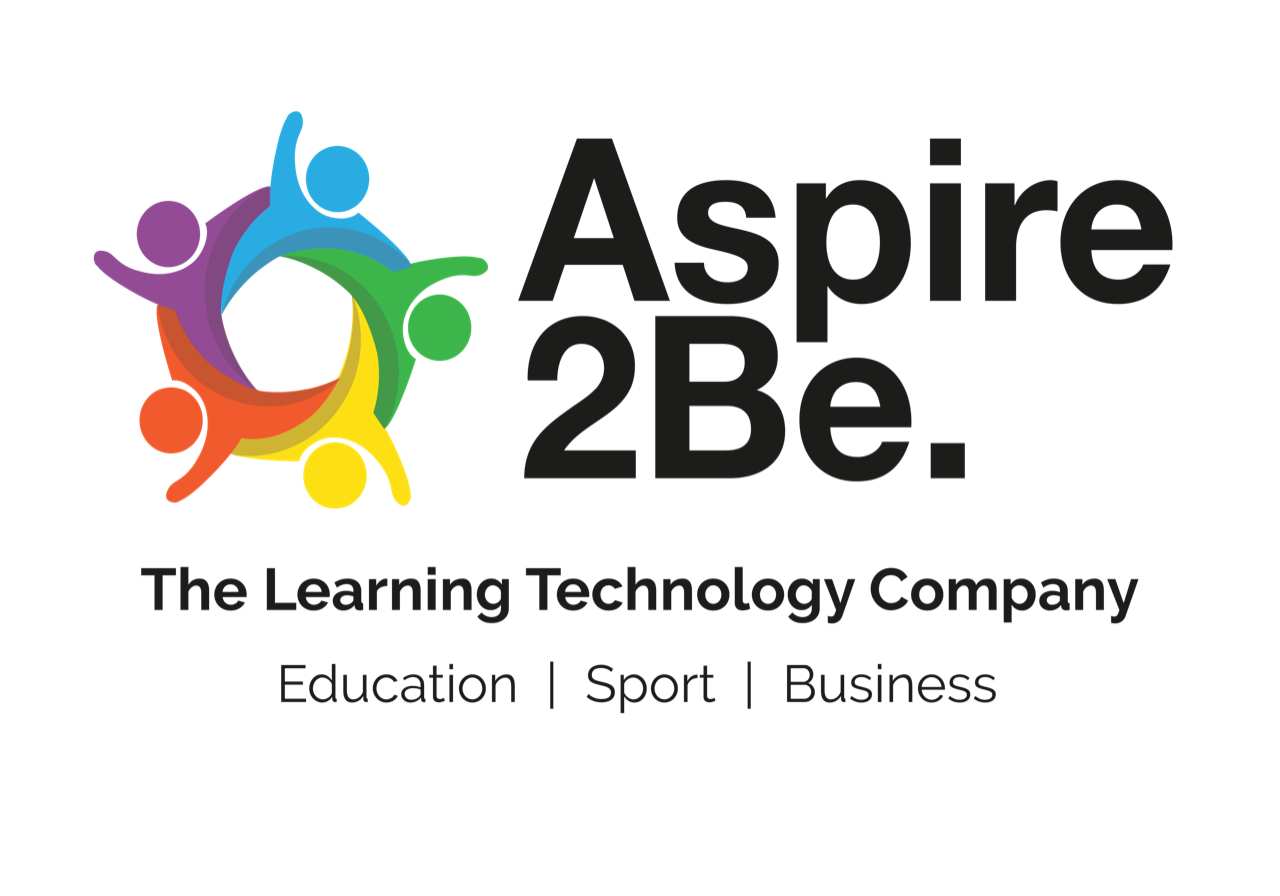 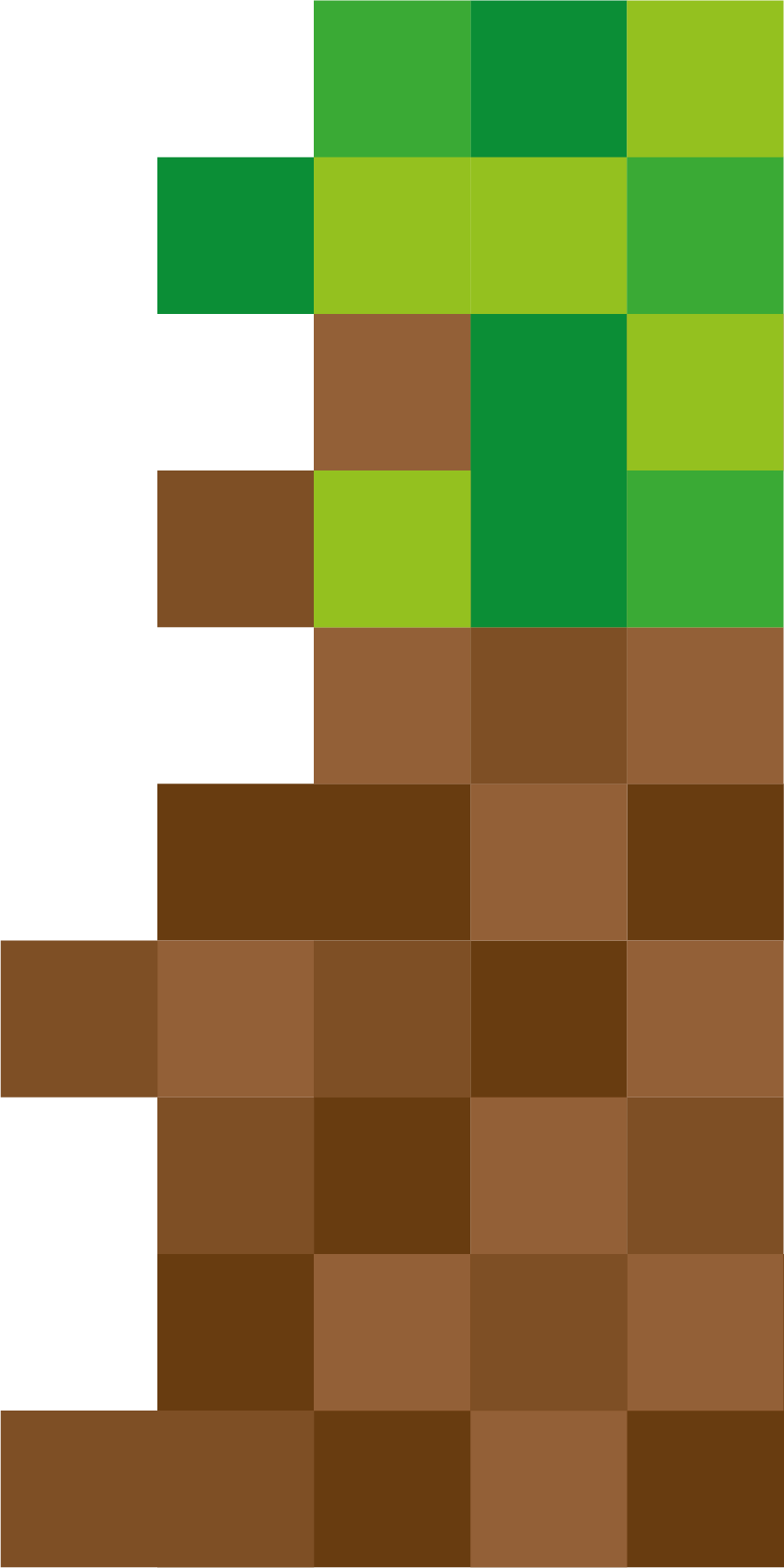 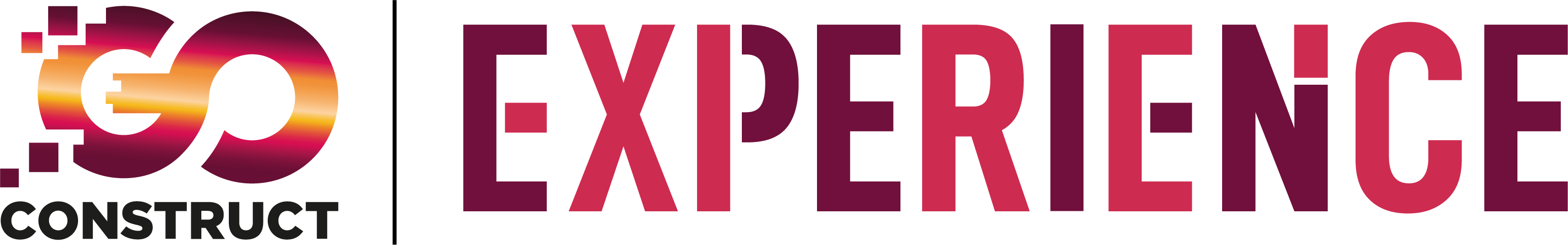 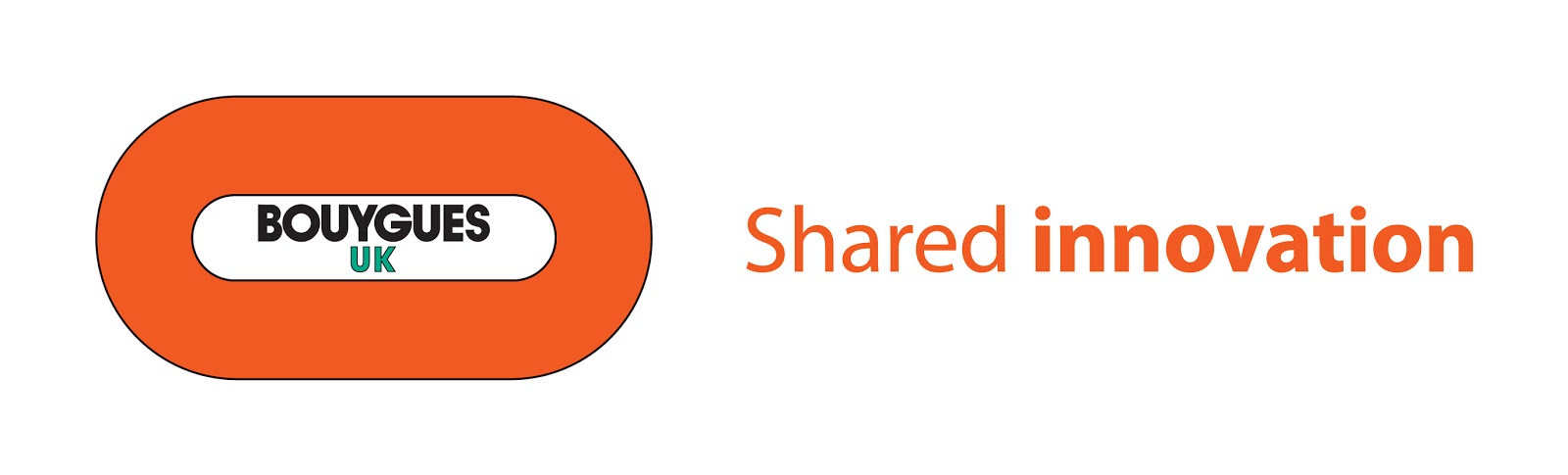 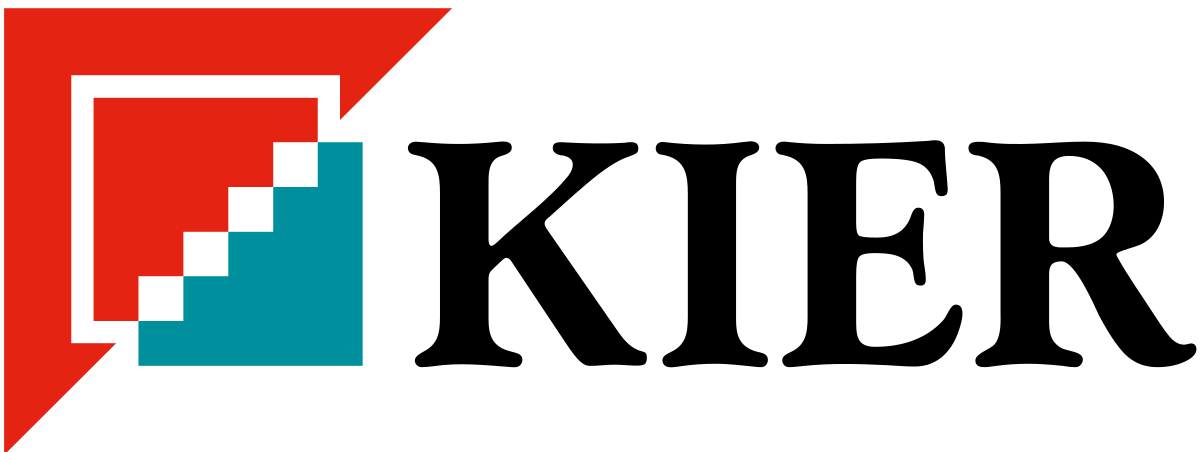 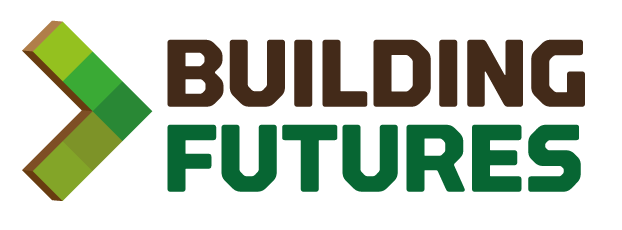 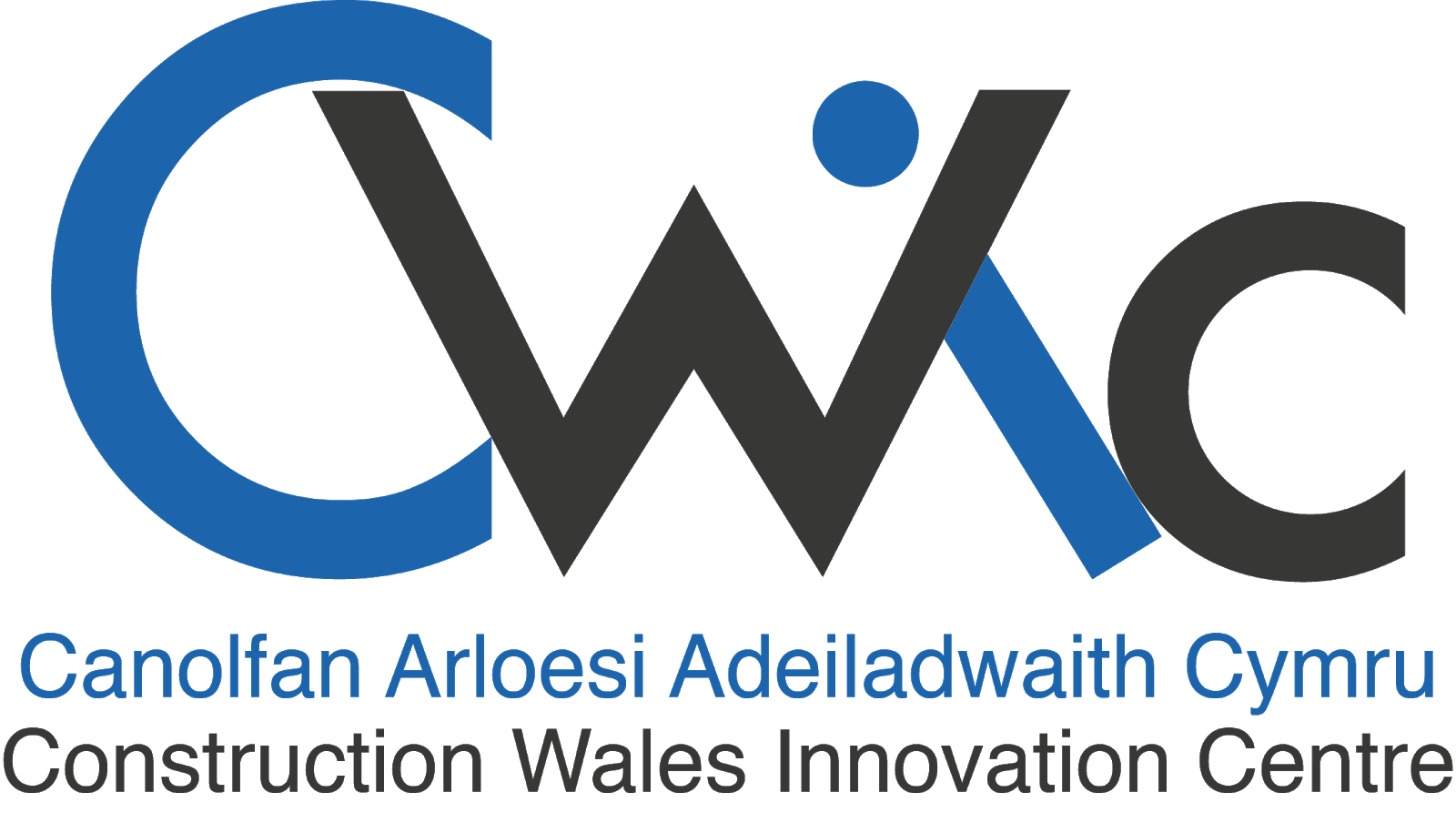 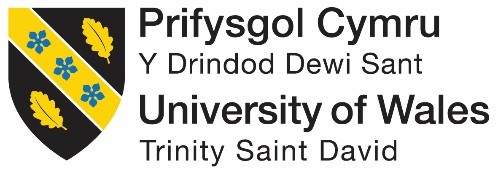 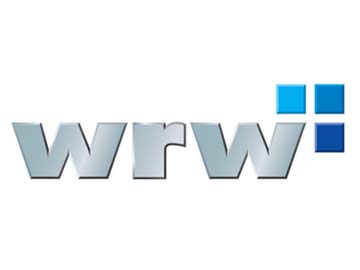 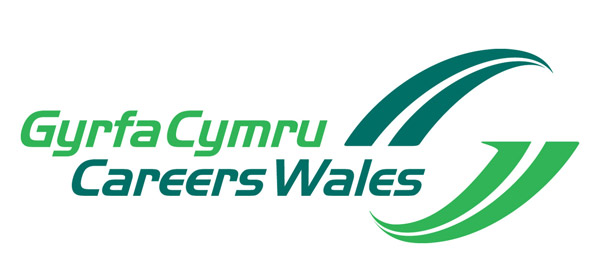